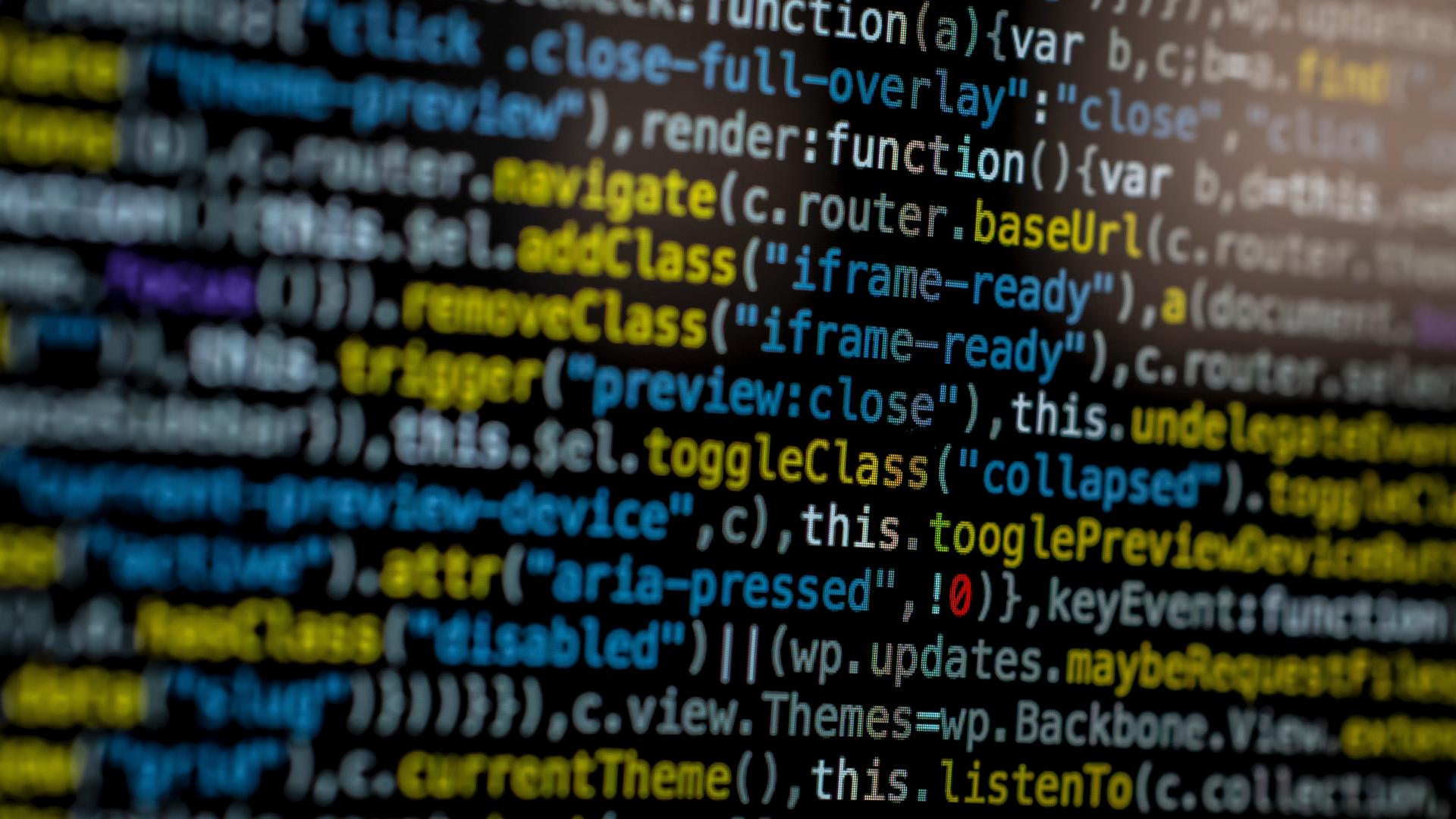 Linux Tutorial
JunLong Jiang
LMSE
Shanghai Ocean University
Jan 6 2025
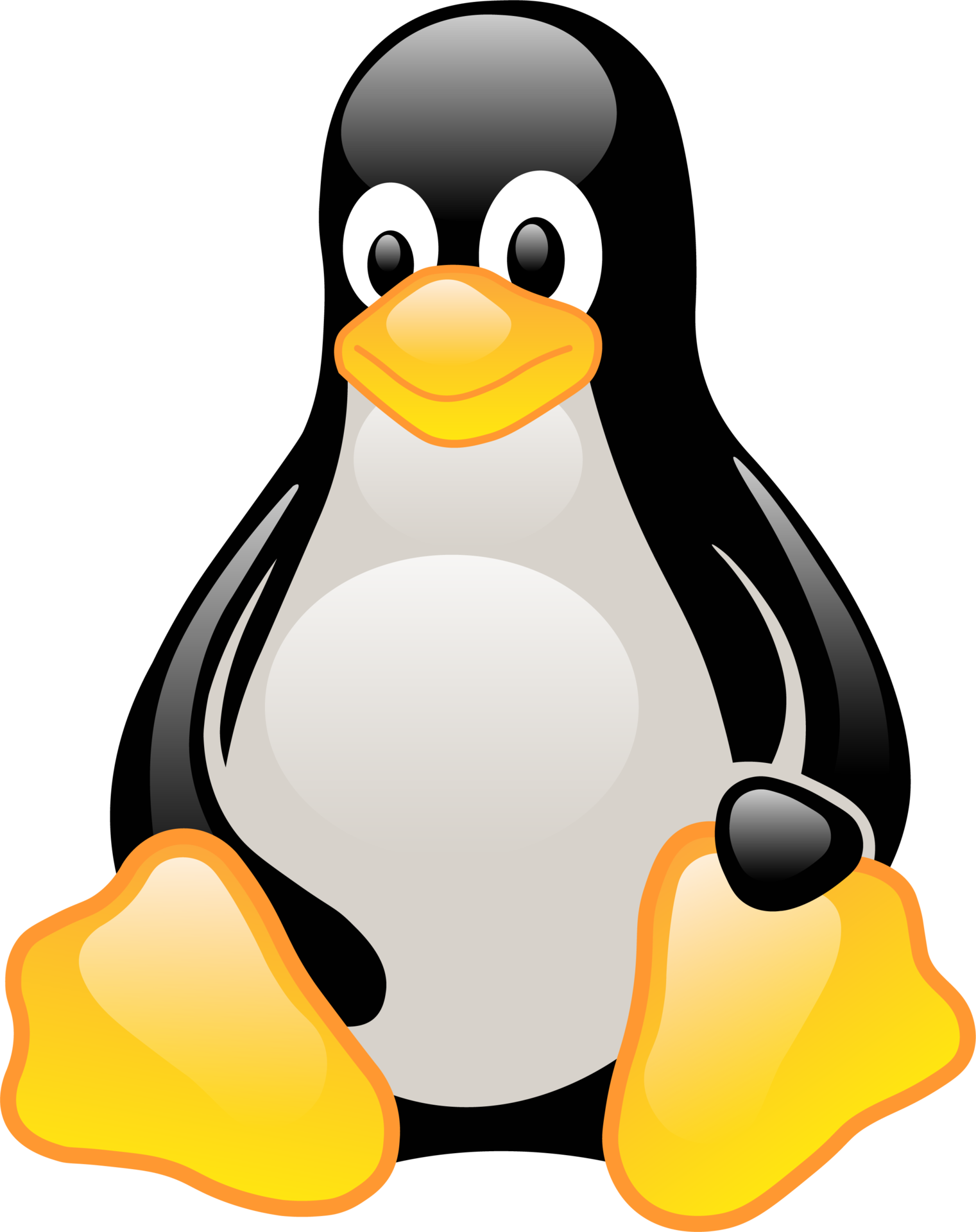 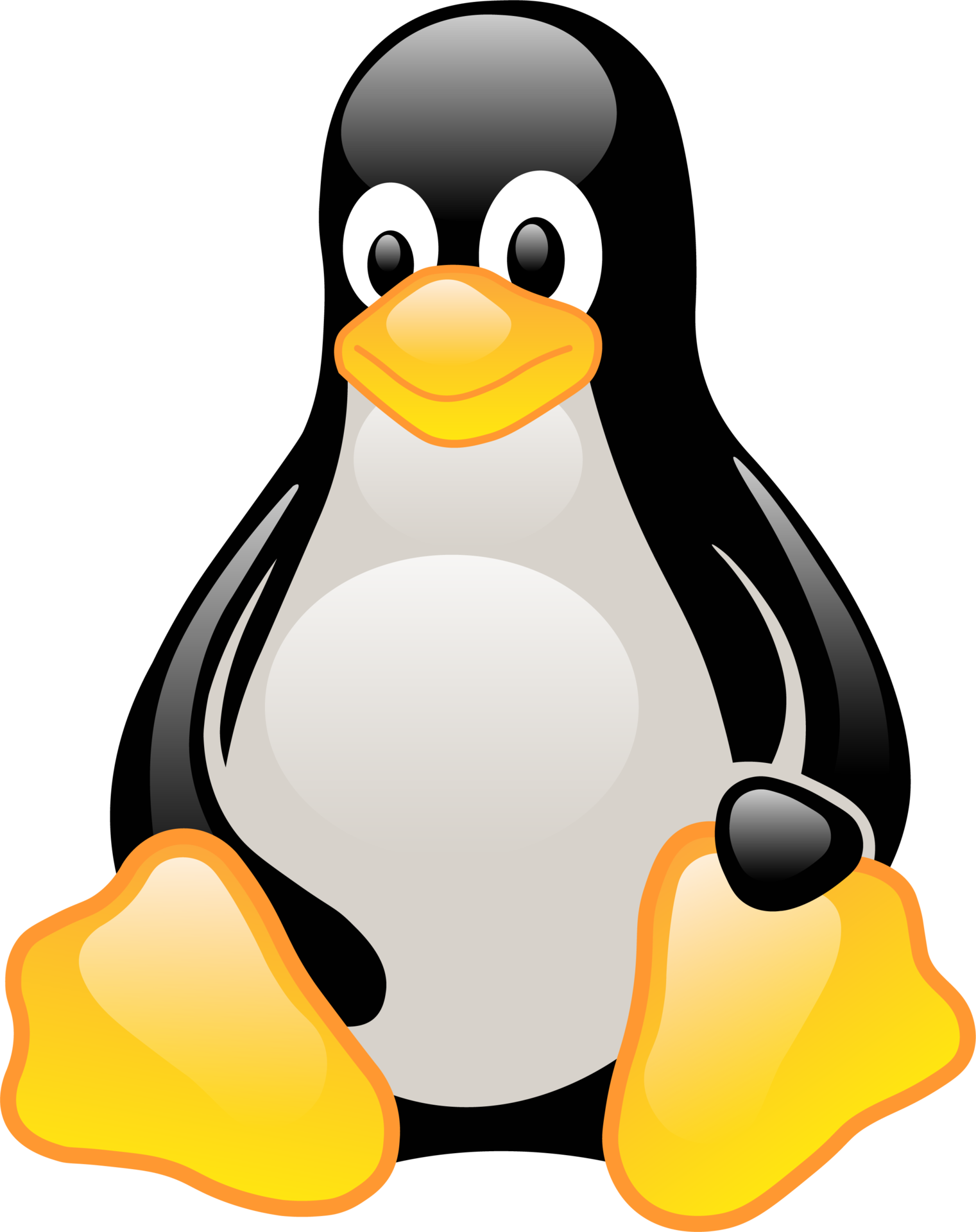 Why we need login server and learn linux?
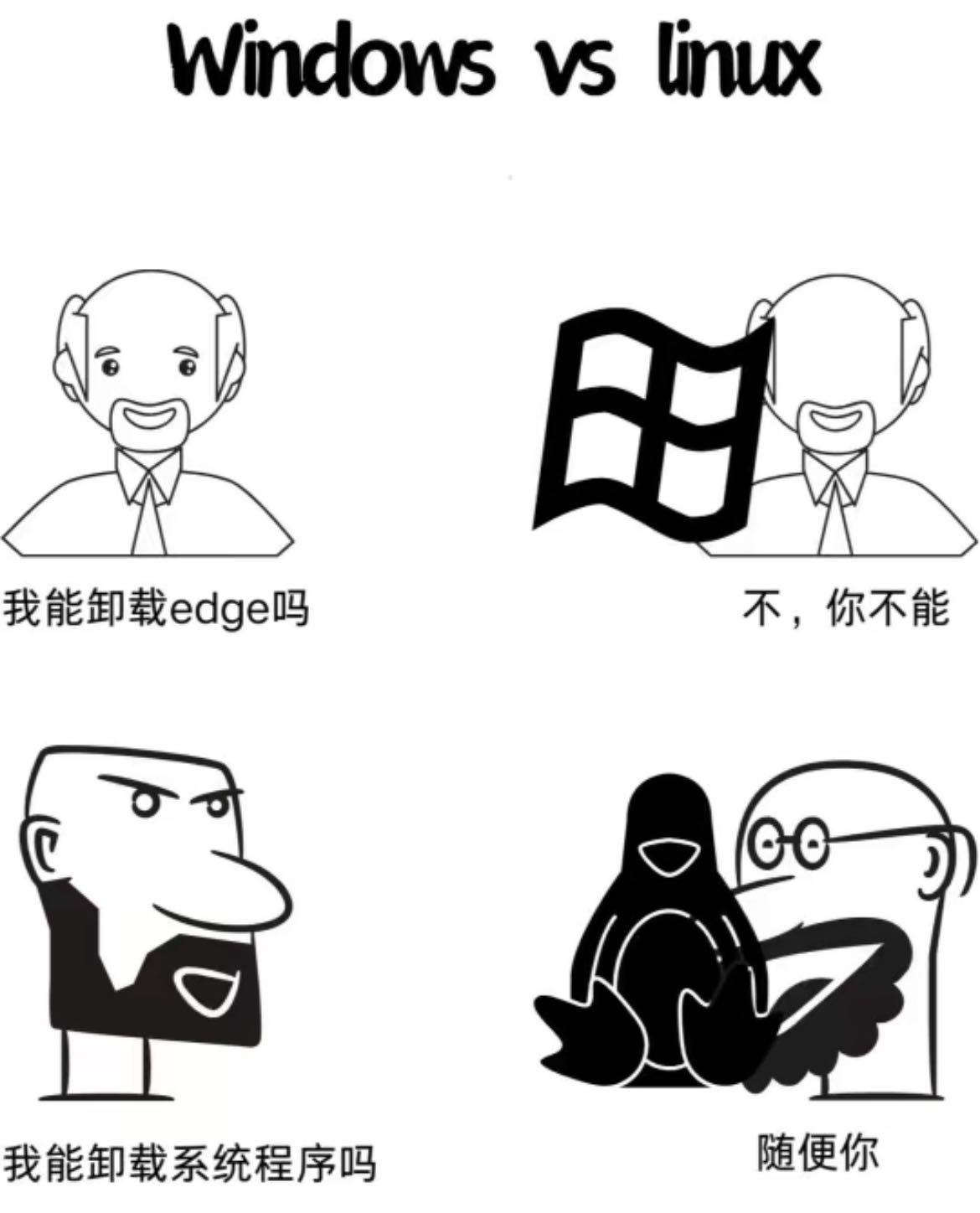 Open source
High productivity and stability for mass-data computing
Efficiency and Speed
Automatic operation
High compatibility for most bioinformatic software
[Speaker Notes: Most softwares in linux are open source. According to build-in software “shell”, we can write codes and realize automatic operation]
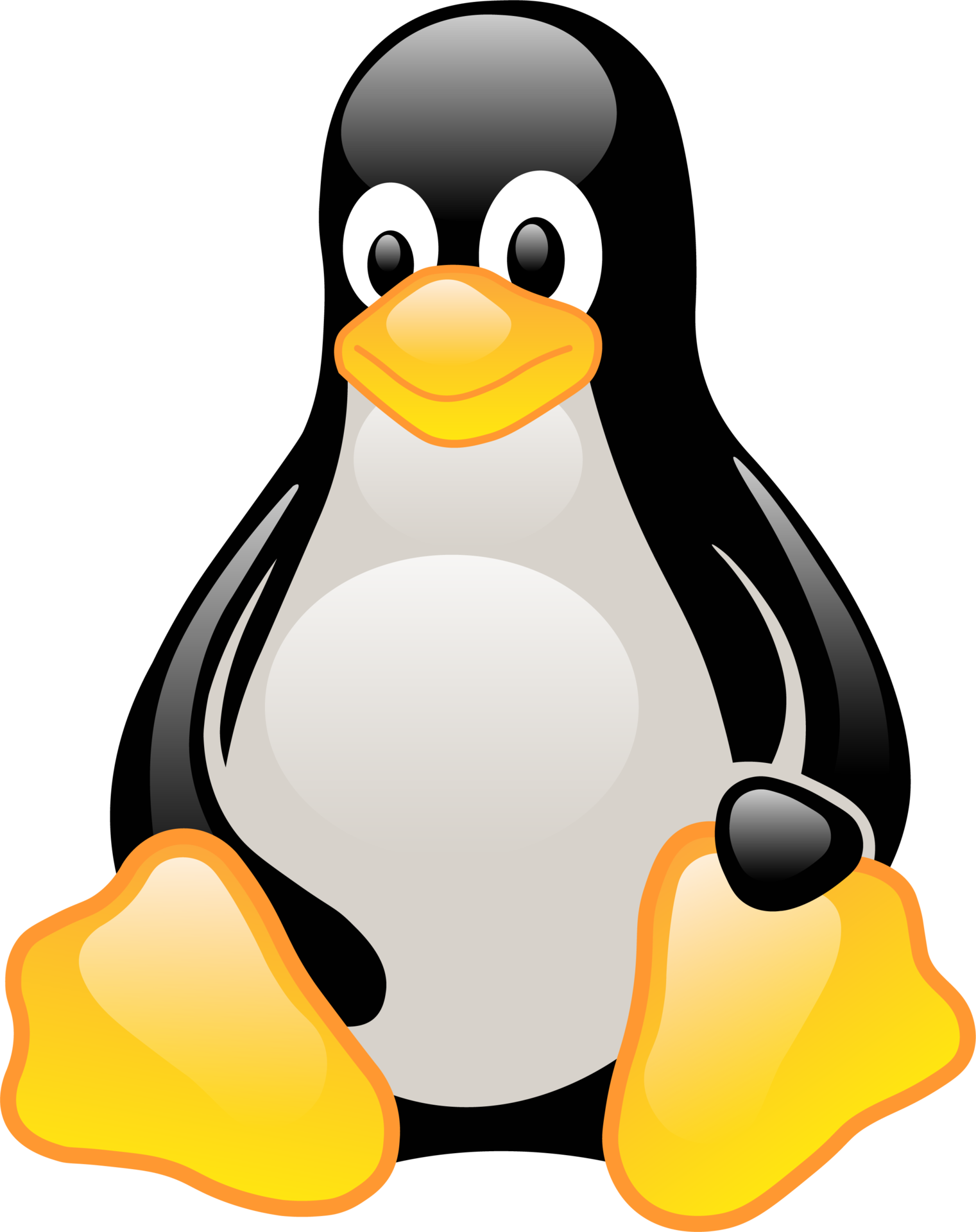 Basic usage of linux
The common format for a linux command:

command -options target


Commands related to pathway
Commands related to file 
Commands related to software/script
Commands related to system
[Speaker Notes: Most softwares in linux are open source. According to build-in software “shell”, we can write codes and realize automatic operation]
/
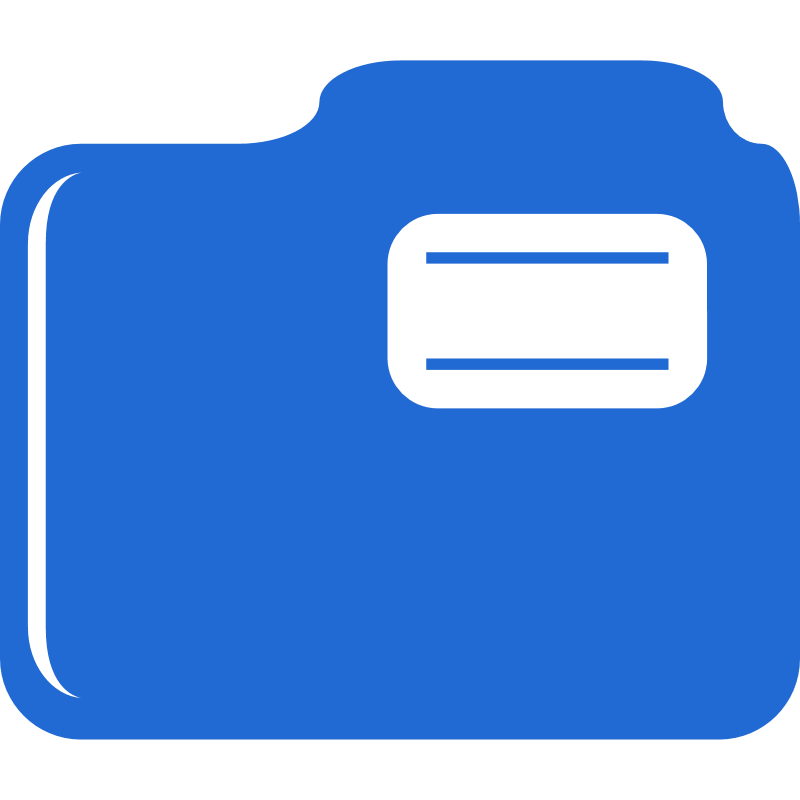 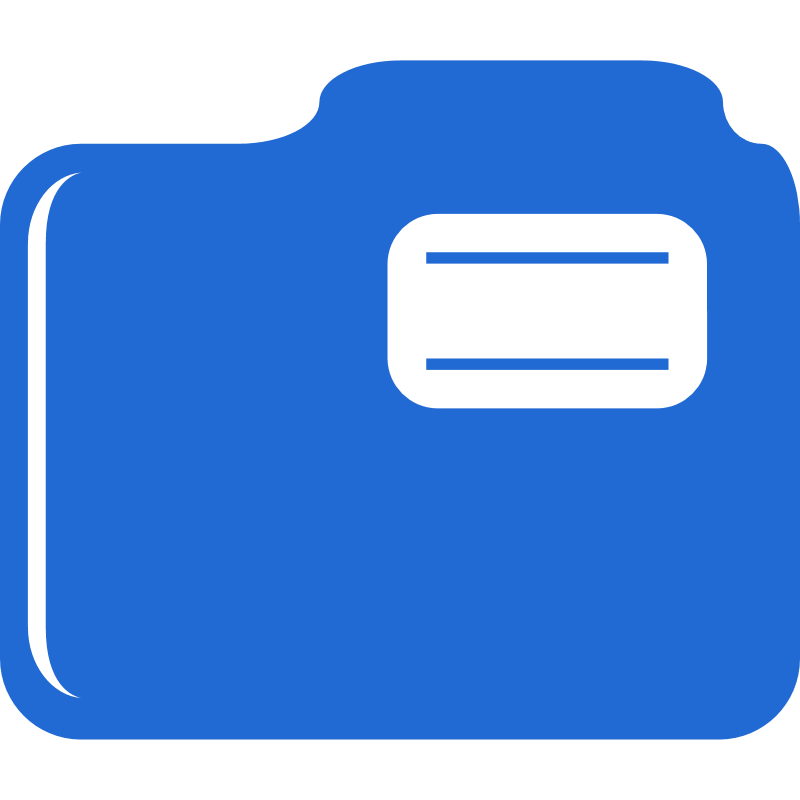 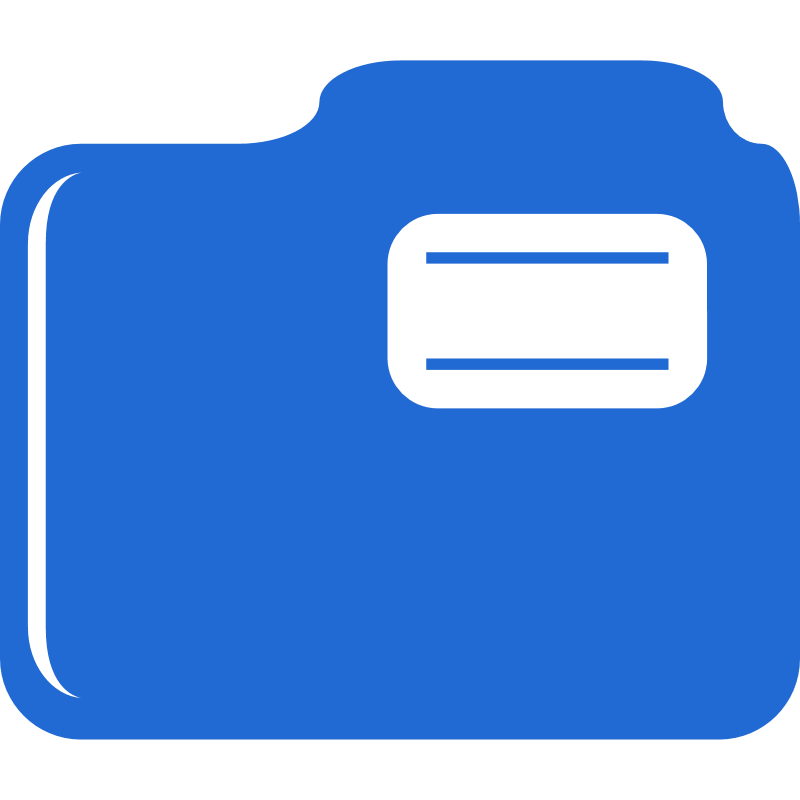 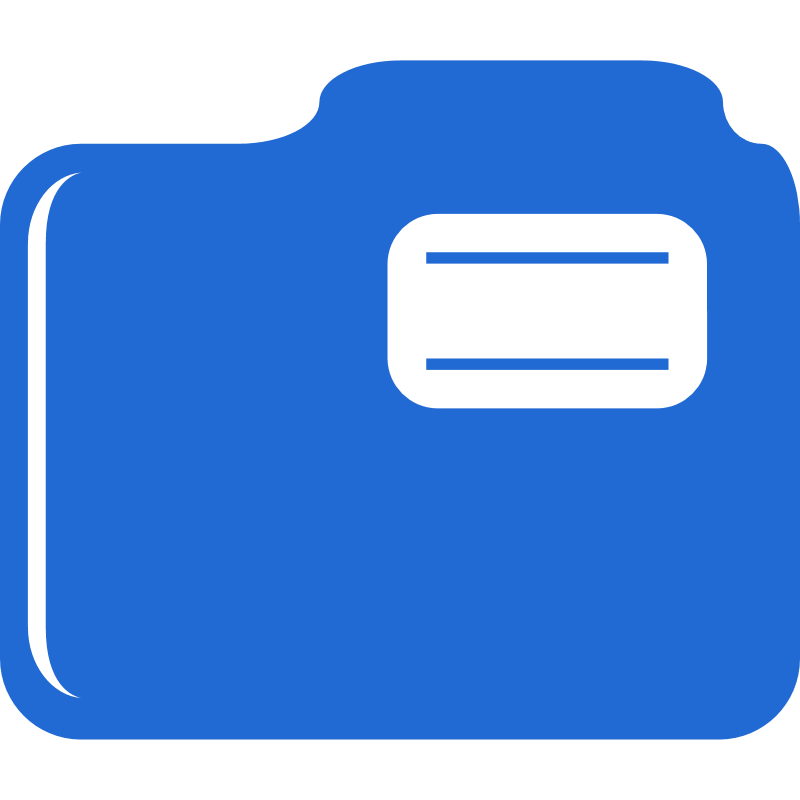 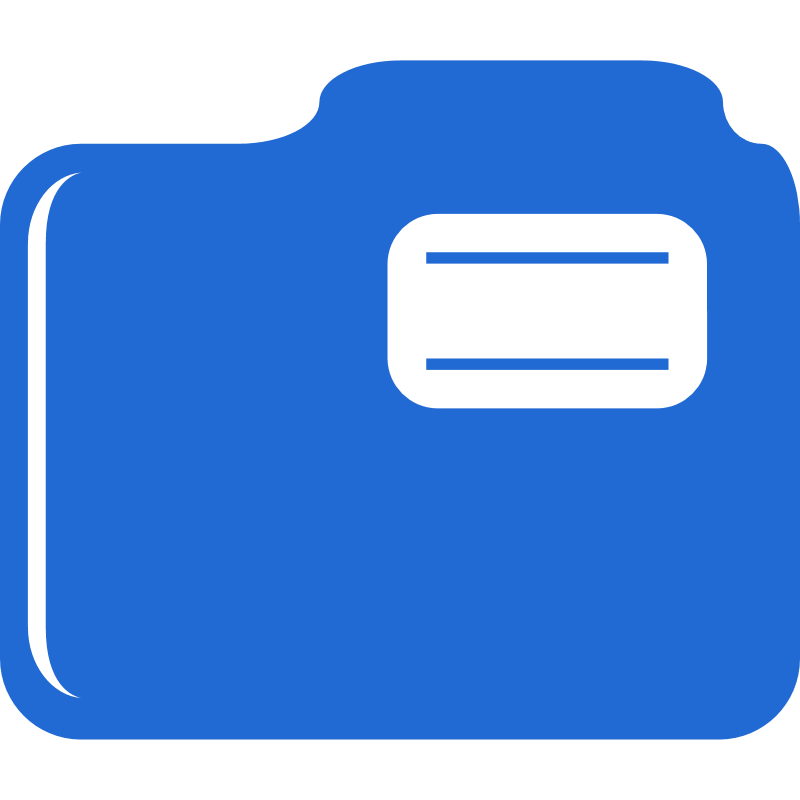 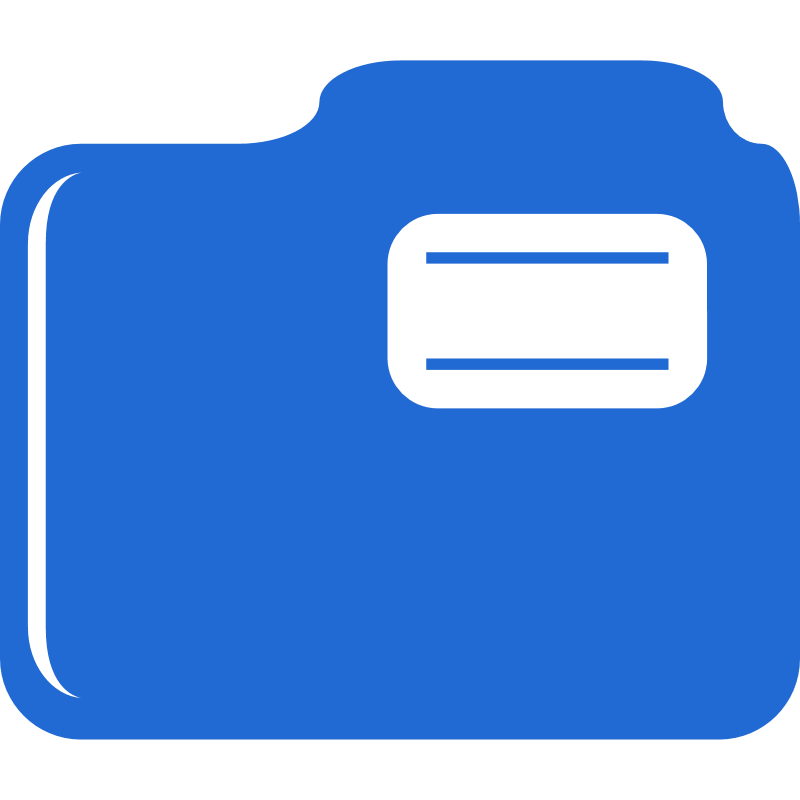 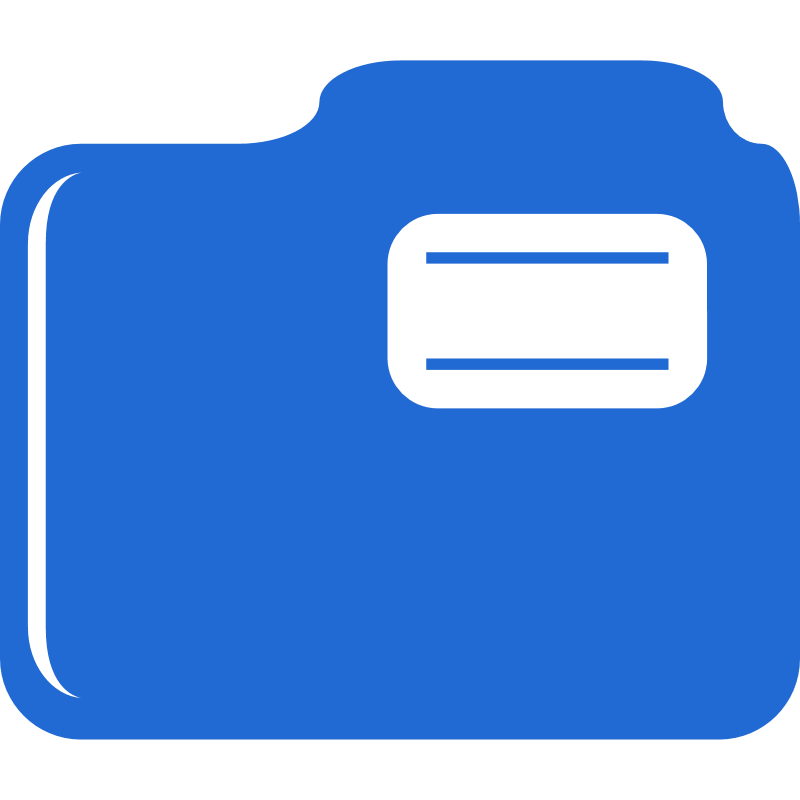 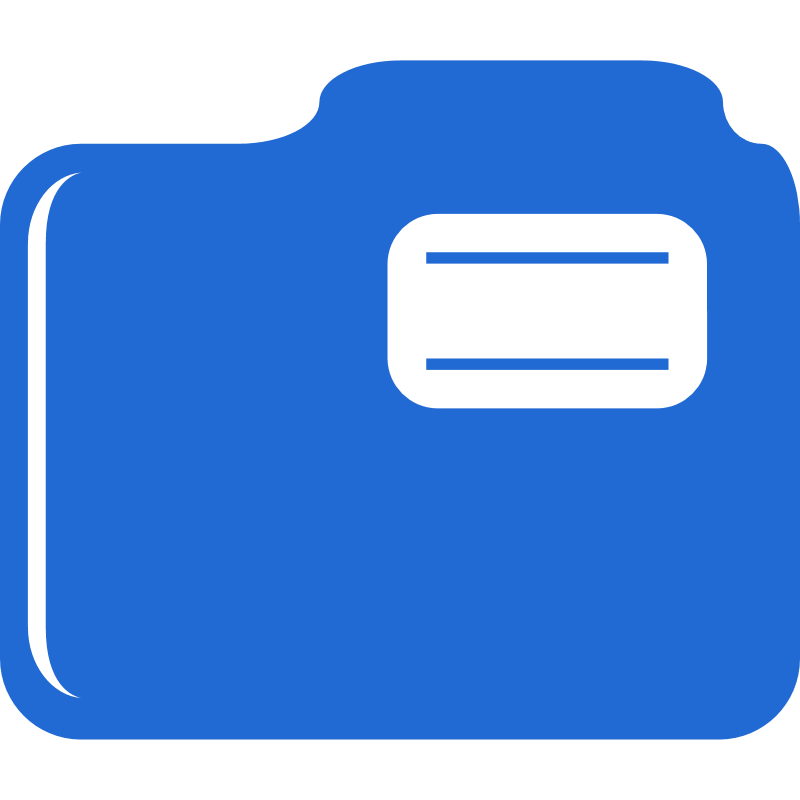 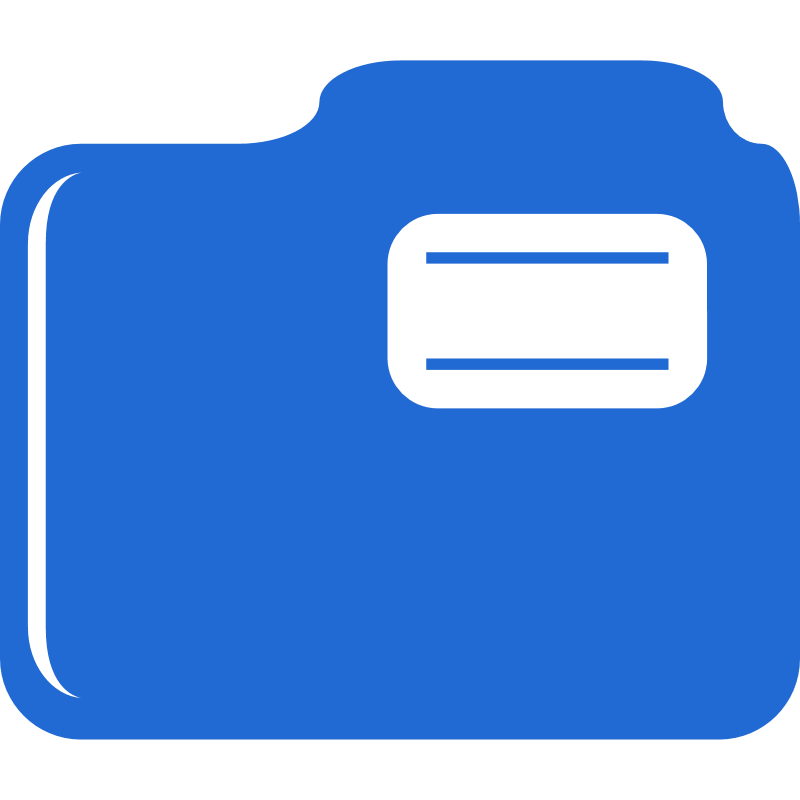 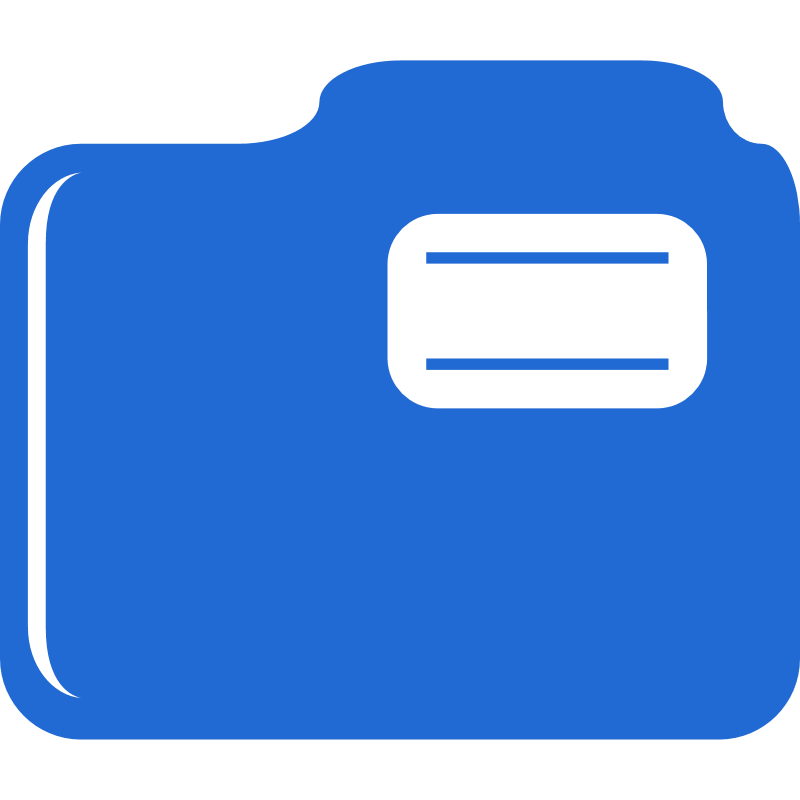 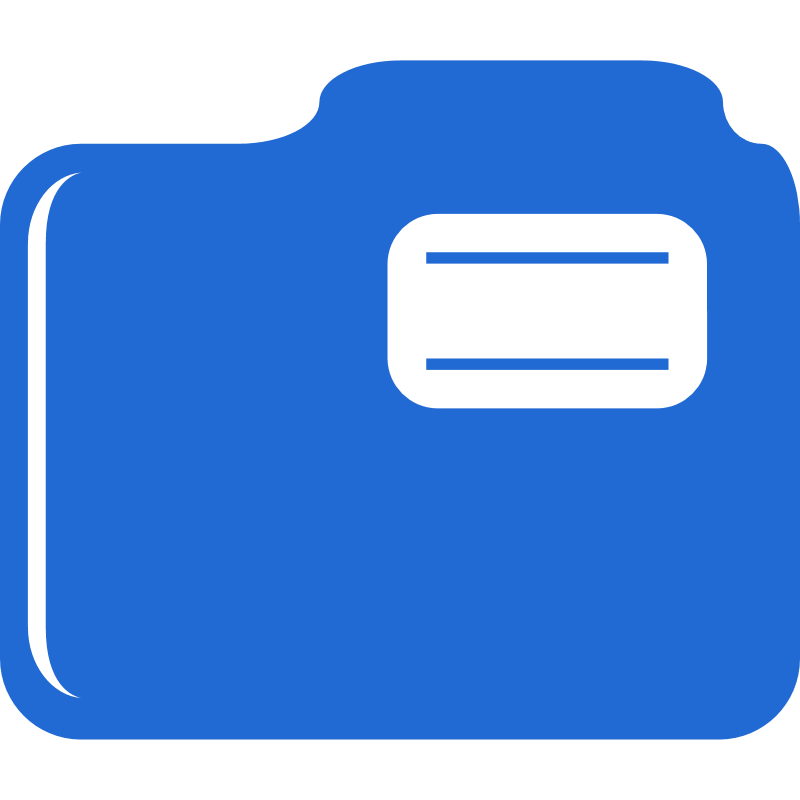 eDNA
software
user1
home
bin
bin
mnt
usr
lib
genome
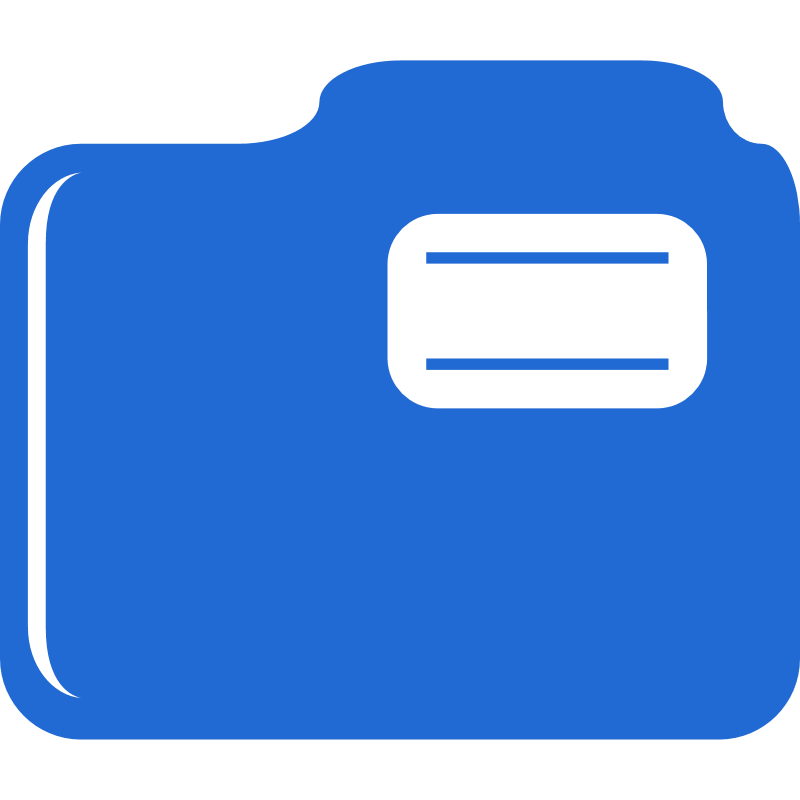 user2
ls
pwd
cp
cat
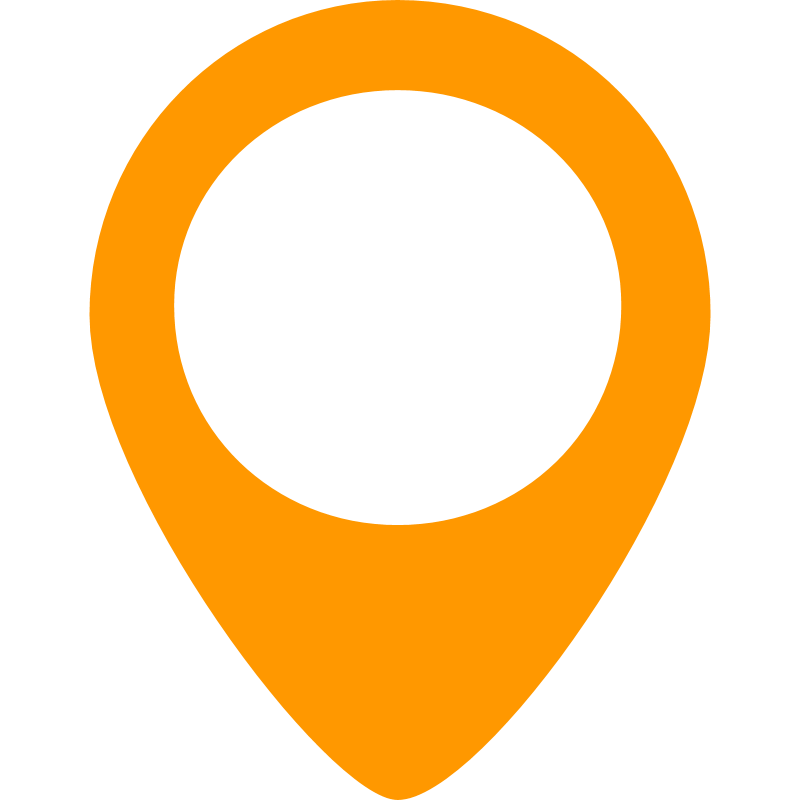 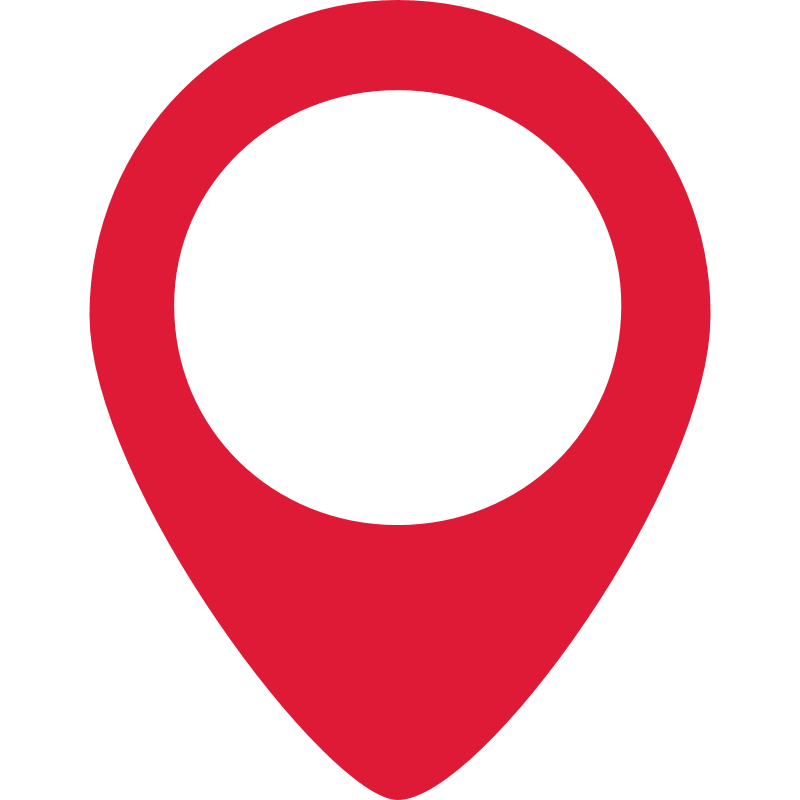 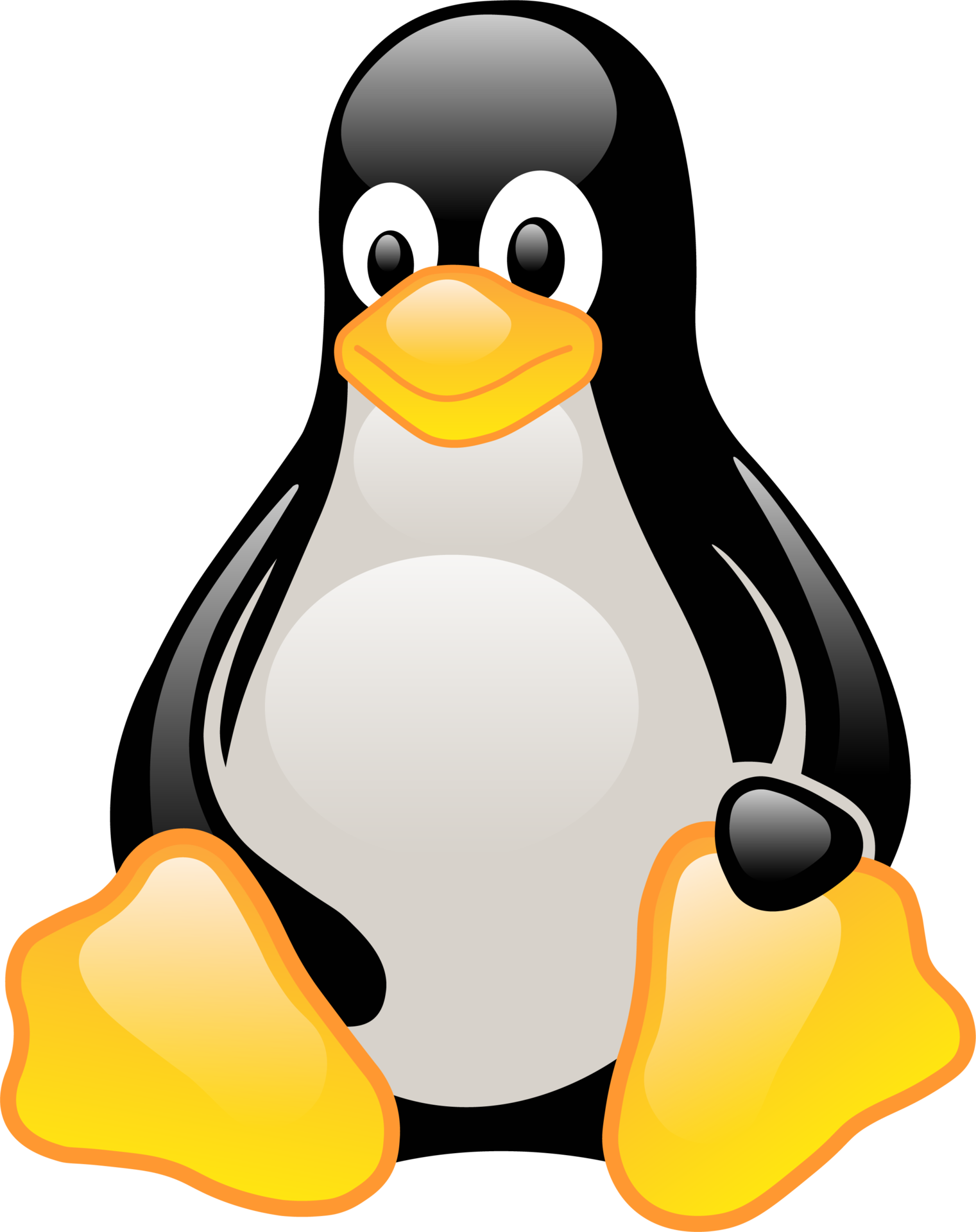 Directory structure
Absoulte path
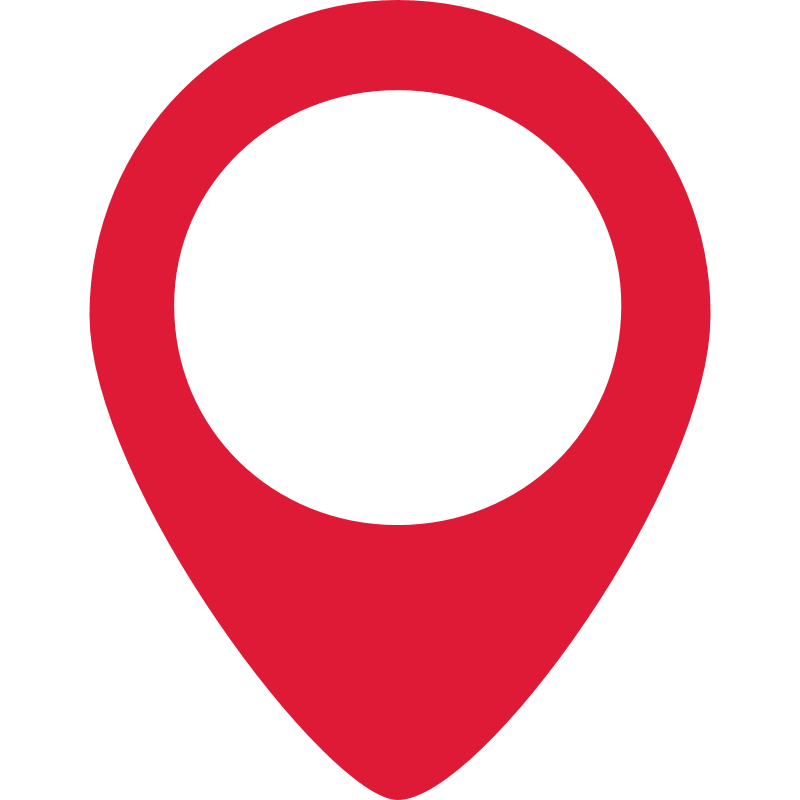 /mnt/genome/user1
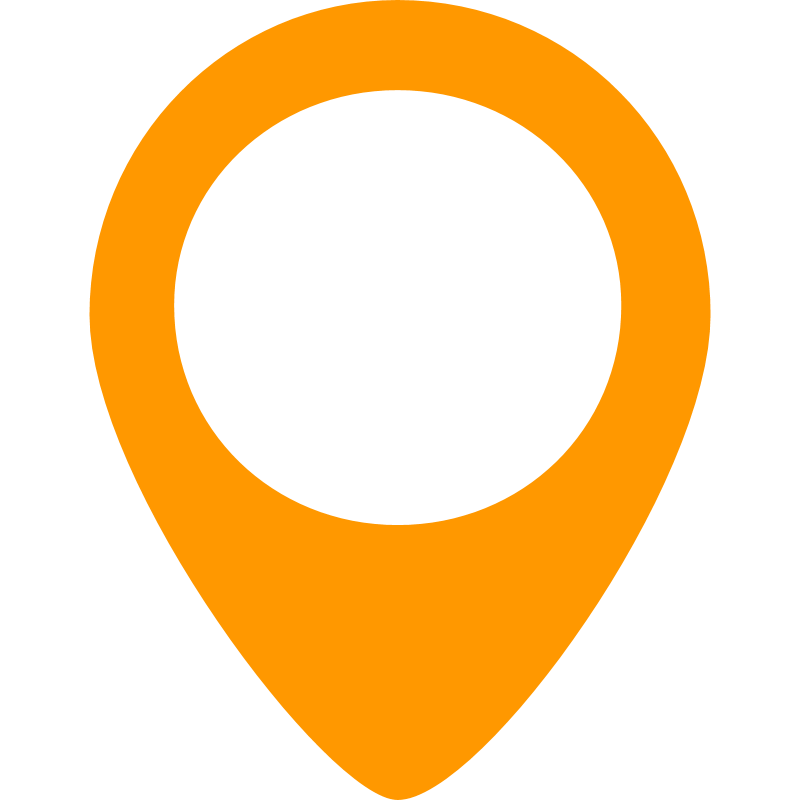 /usr/bin
Relative path
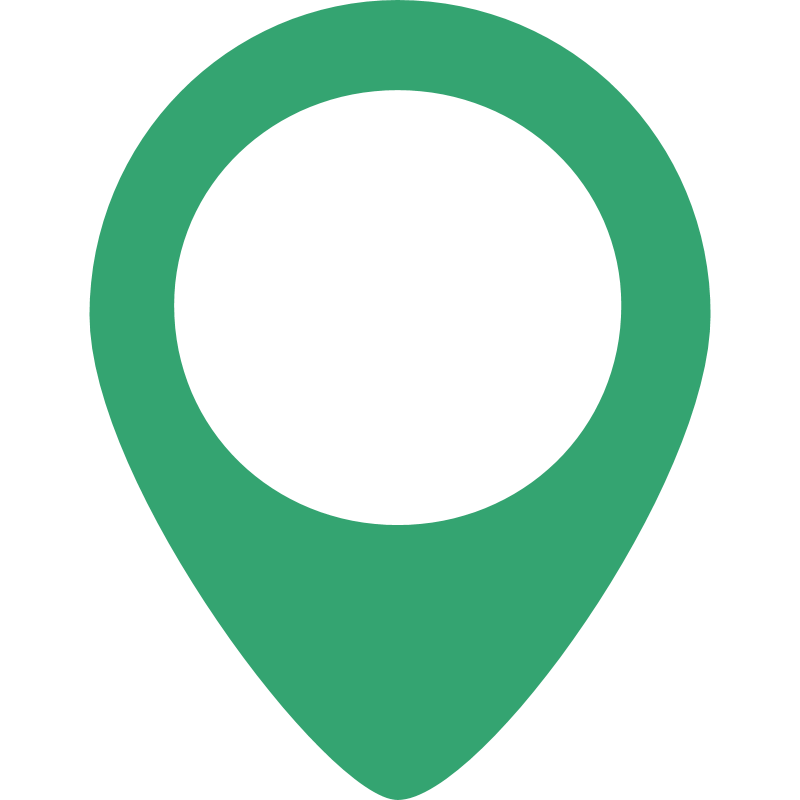 You are here!   /mnt/eDNA
How we get to?
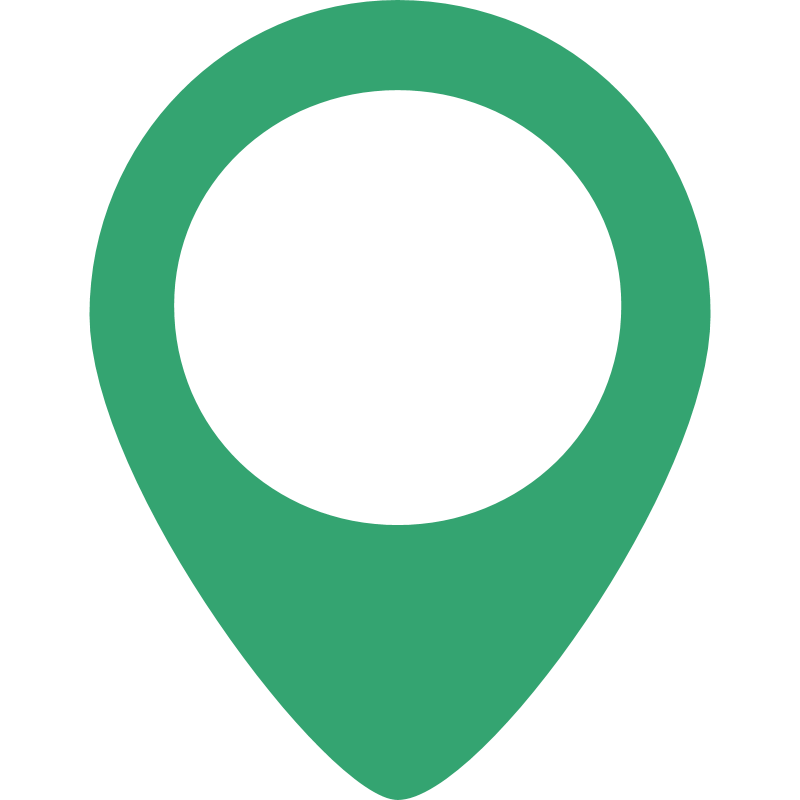 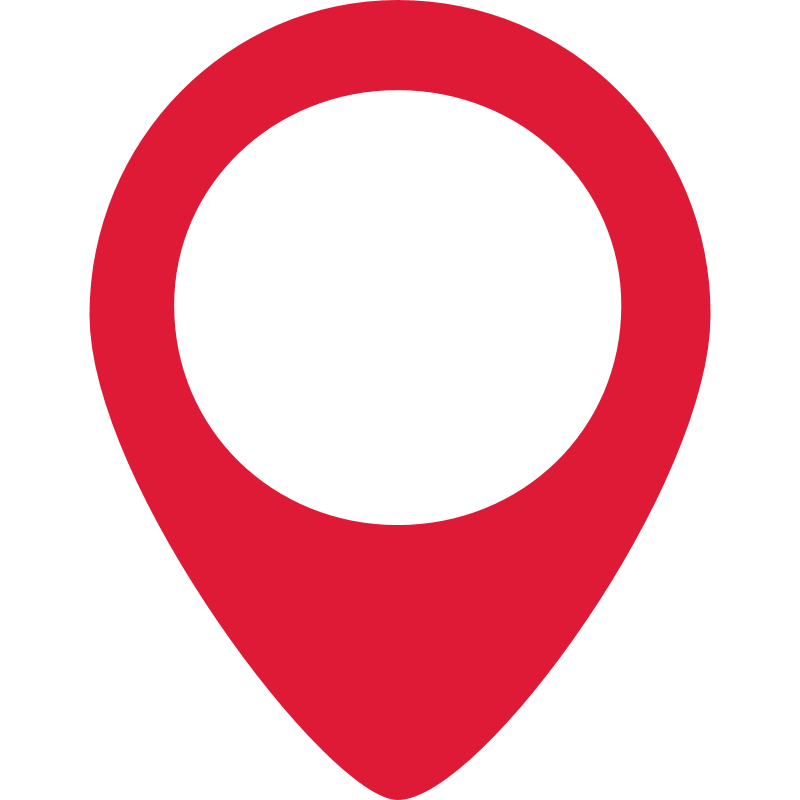 ../genome/user1
. refers to our current location
 .. refers to the location above us
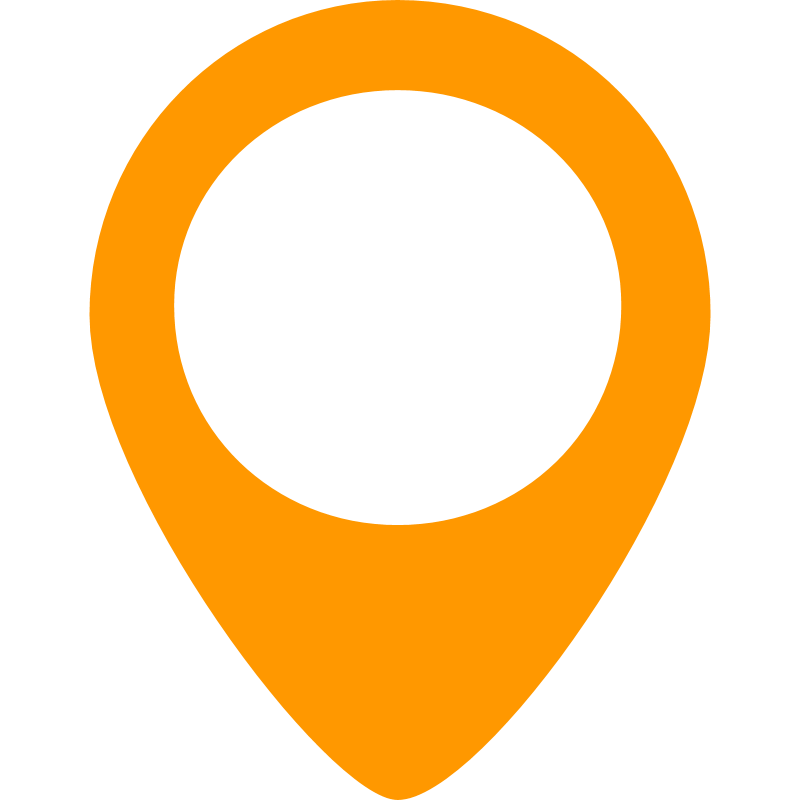 ../../usr/bin
[Speaker Notes: Most softwares in linux are open source. According to build-in software “shell”, we can write codes and realize automatic operation]
Tip: Tab can complete your pathname
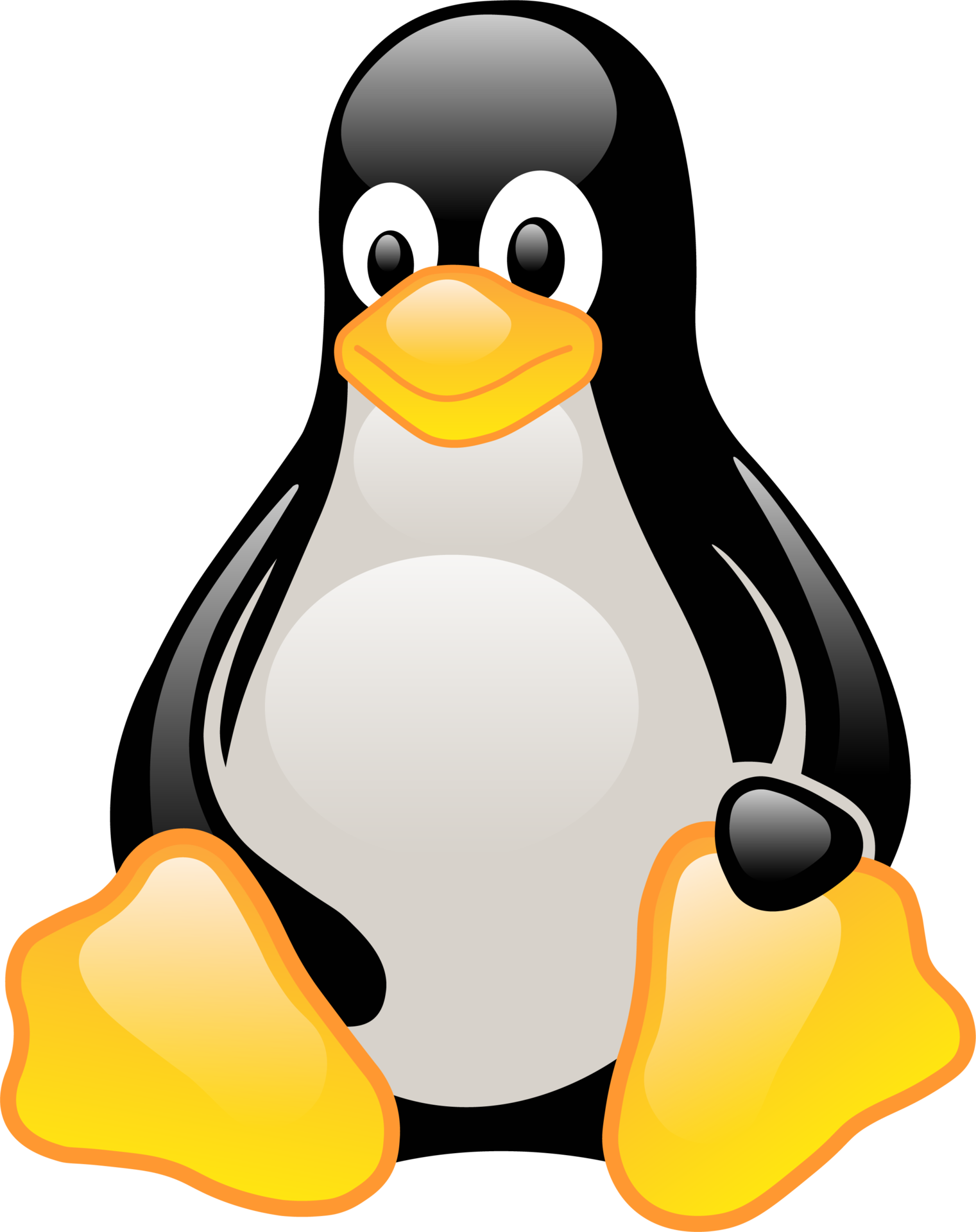 Navigation
pwd - Print Working Directory
#pwd can show your current path
 $pwd    

cd - Change Directory
#return to previous directory
 $cd ../    

#change directory through full path or absolute path
 $cd /mnt/genome1/Lab_Users/jjl      
 $cd ./jjl
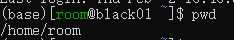 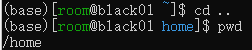 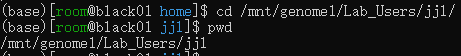 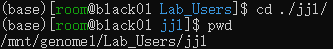 [Speaker Notes: Most softwares in linux are open source. According to build-in software “shell”, we can write codes and realize automatic operation]
/
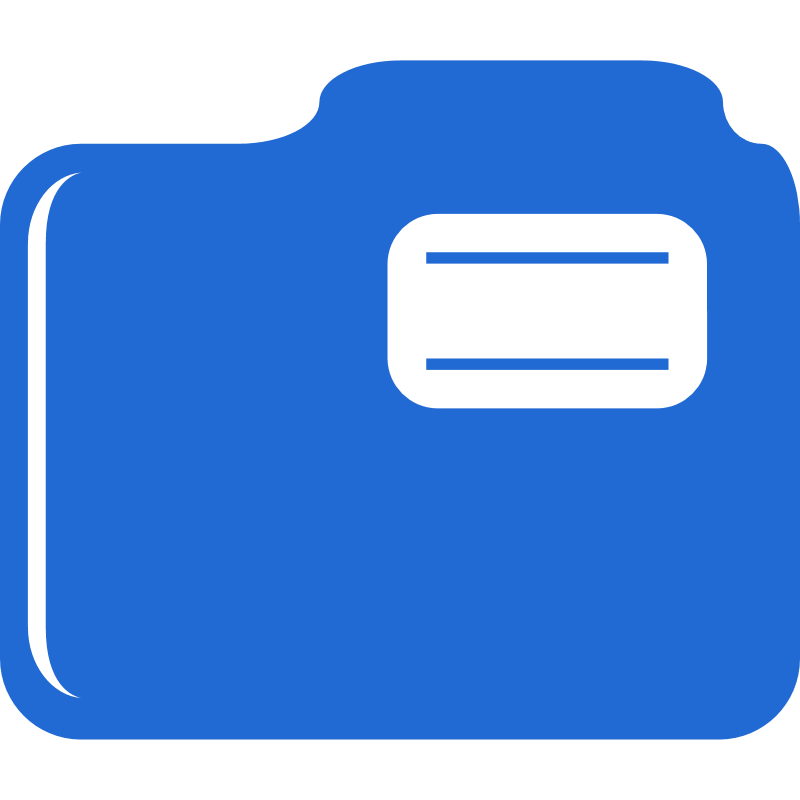 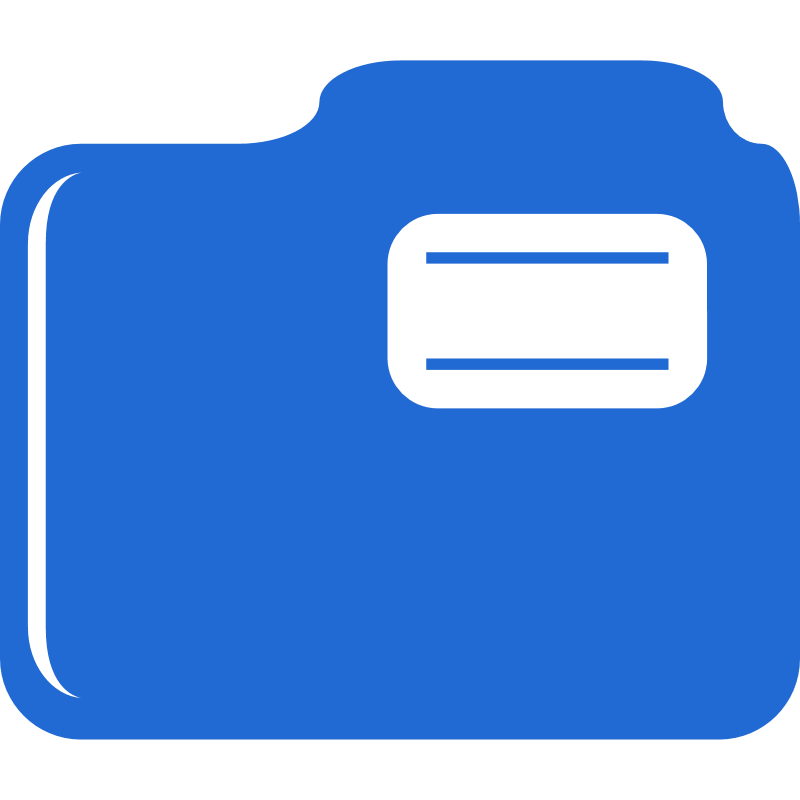 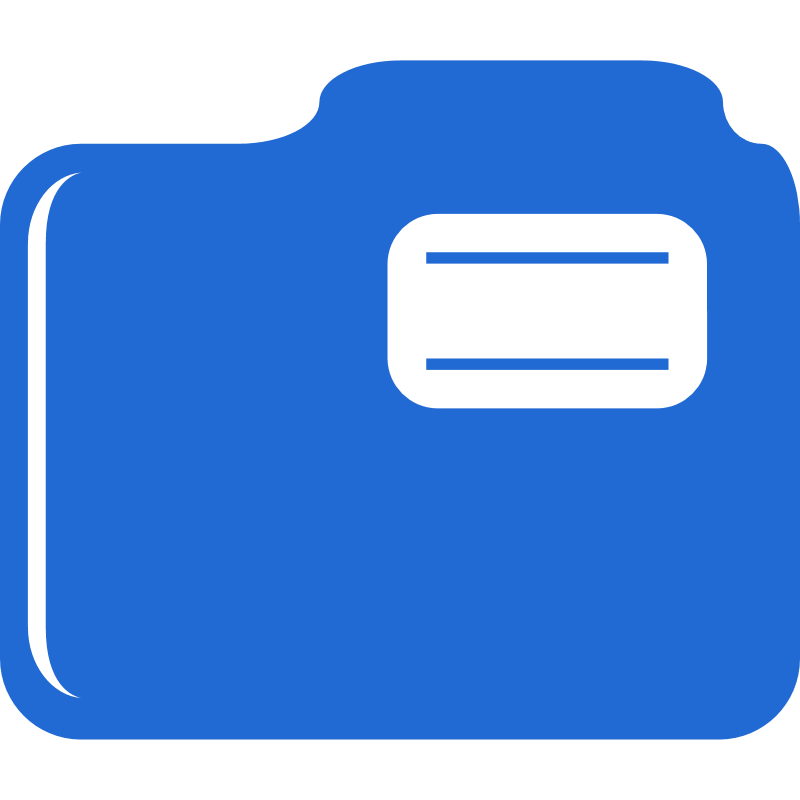 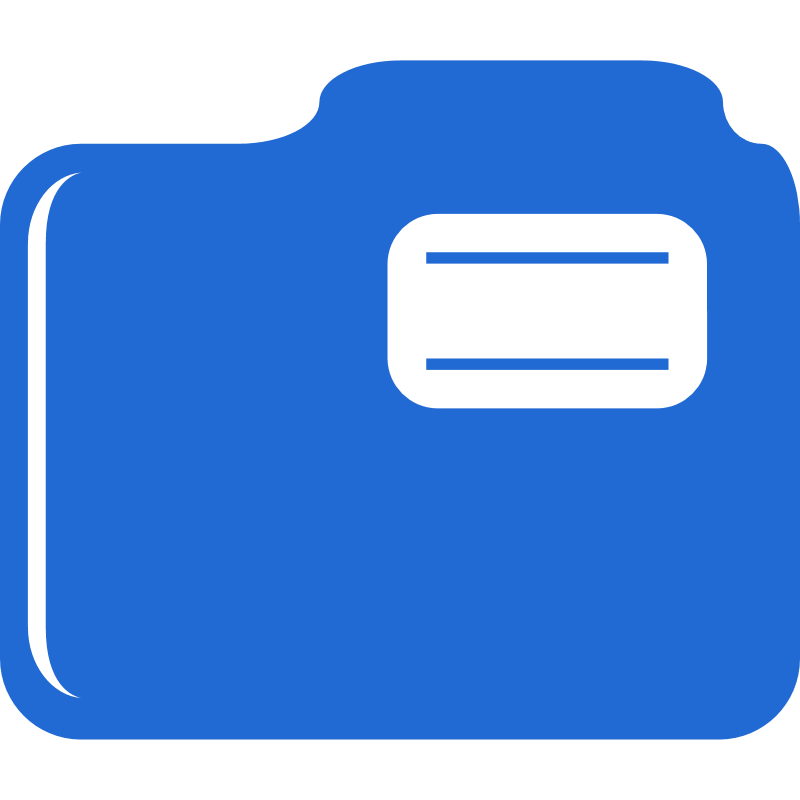 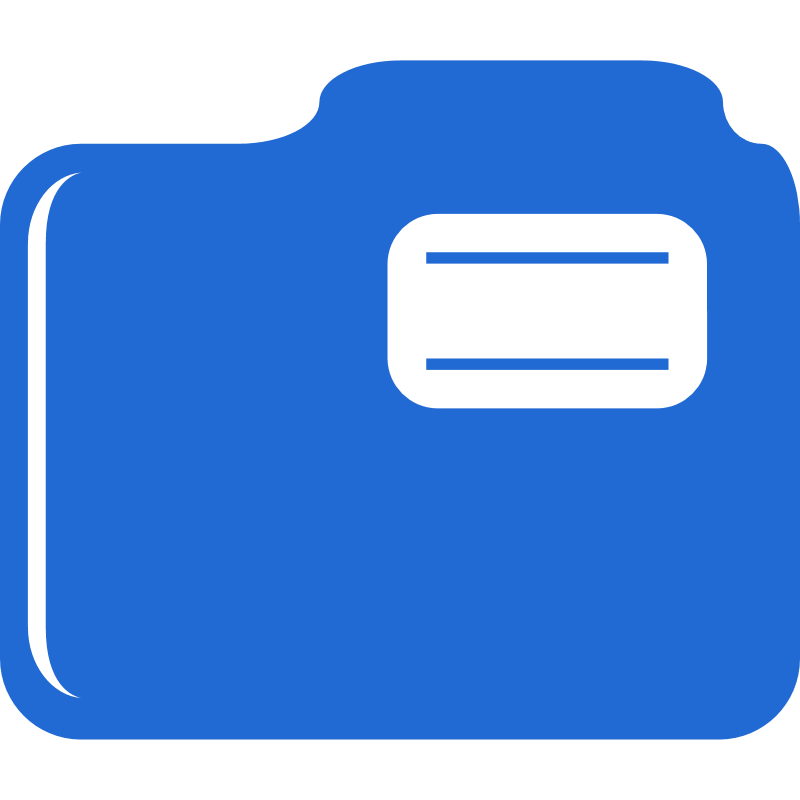 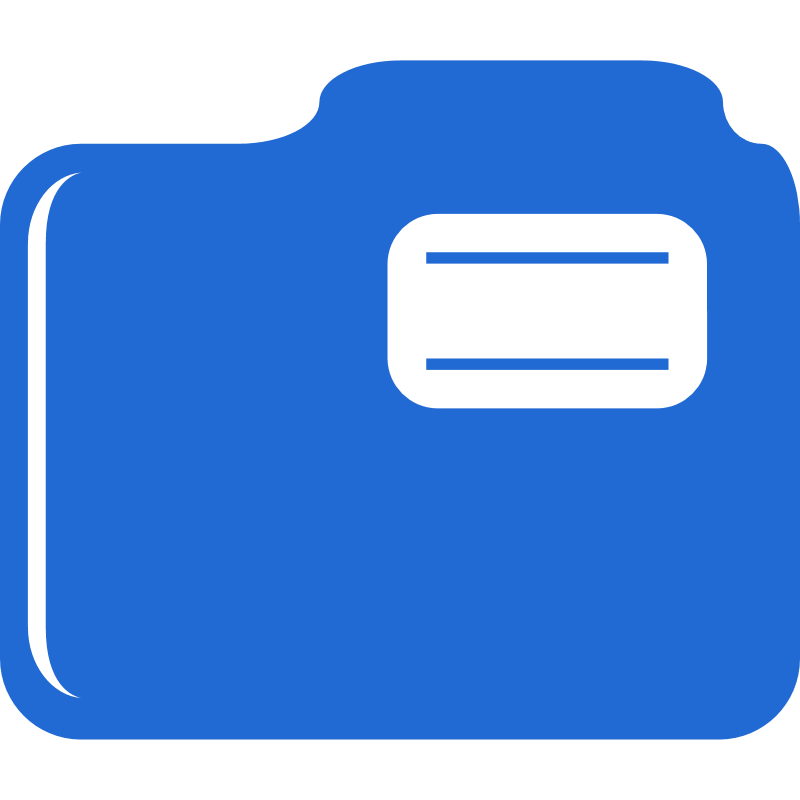 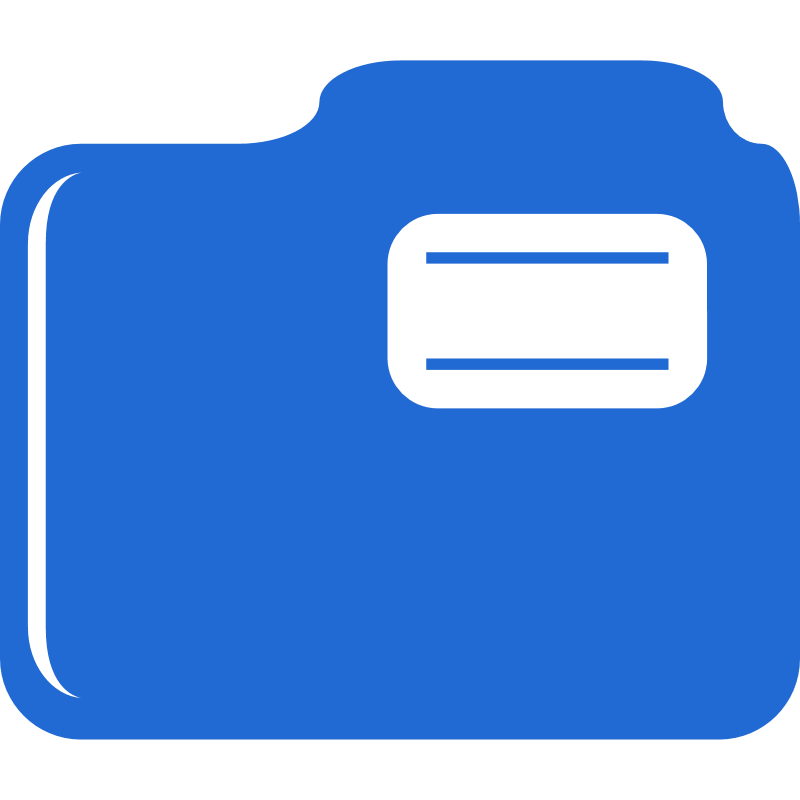 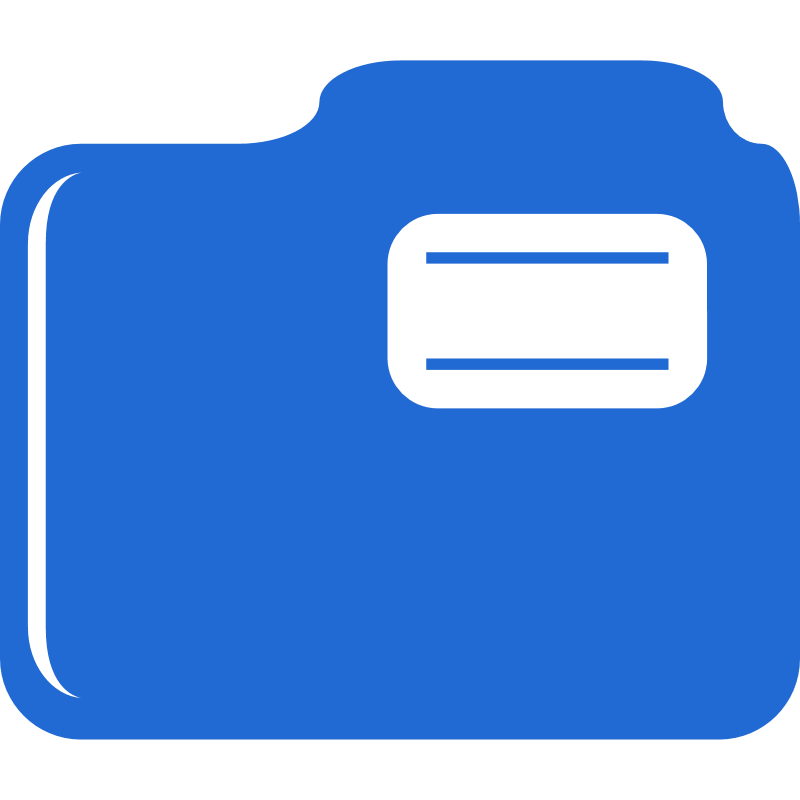 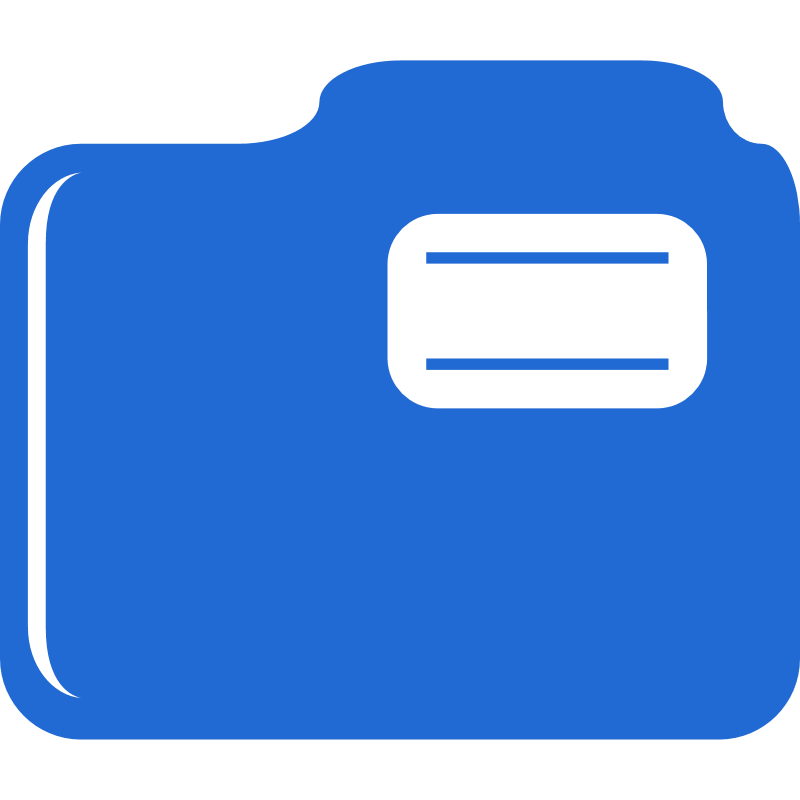 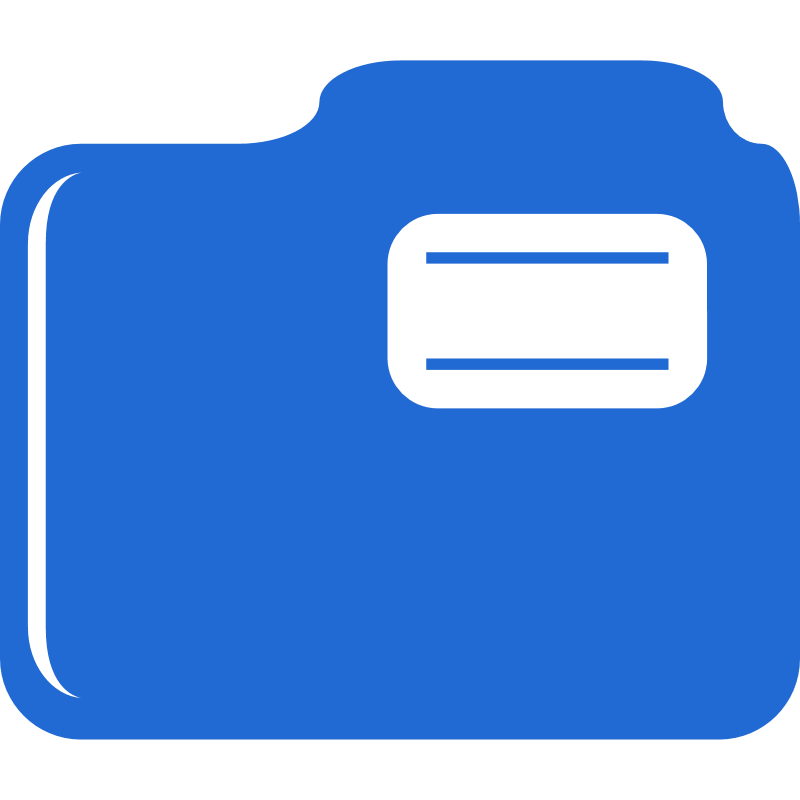 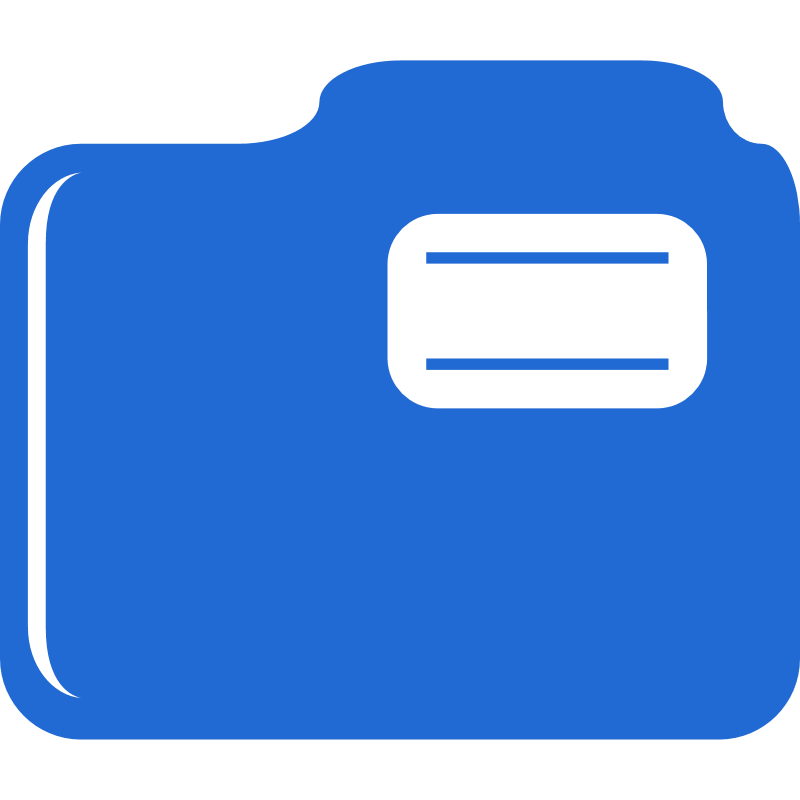 software
eDNA
user1
home
bin
bin
mnt
usr
lib
genome
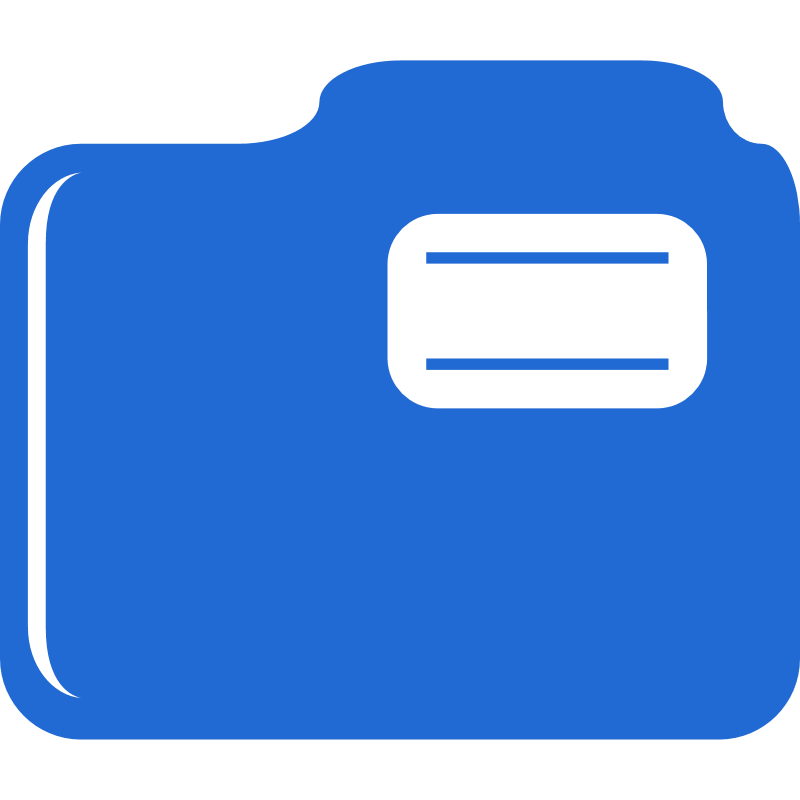 user2
ls
pwd
cp
cat
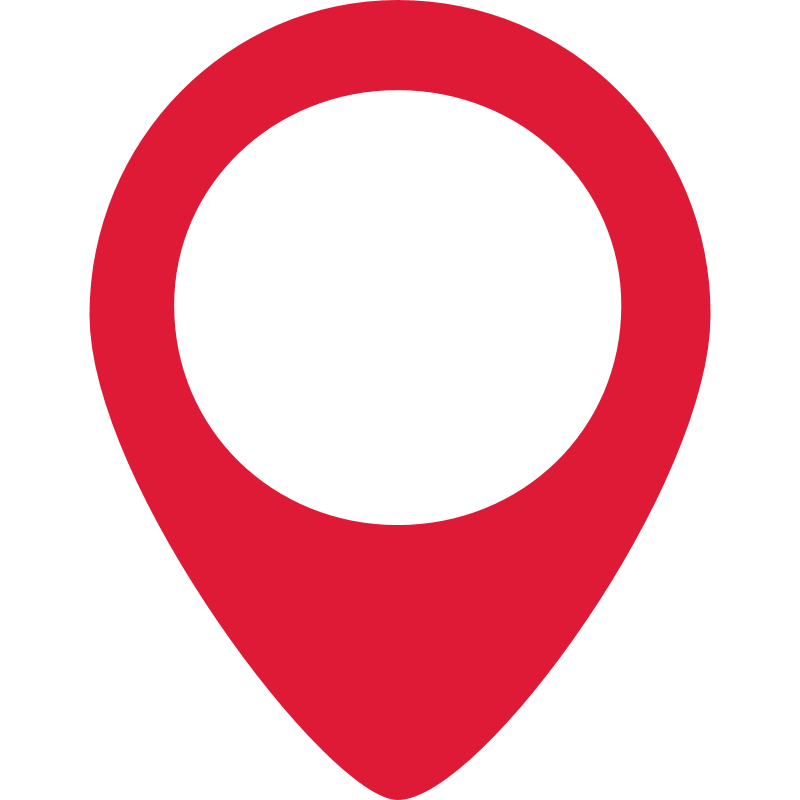 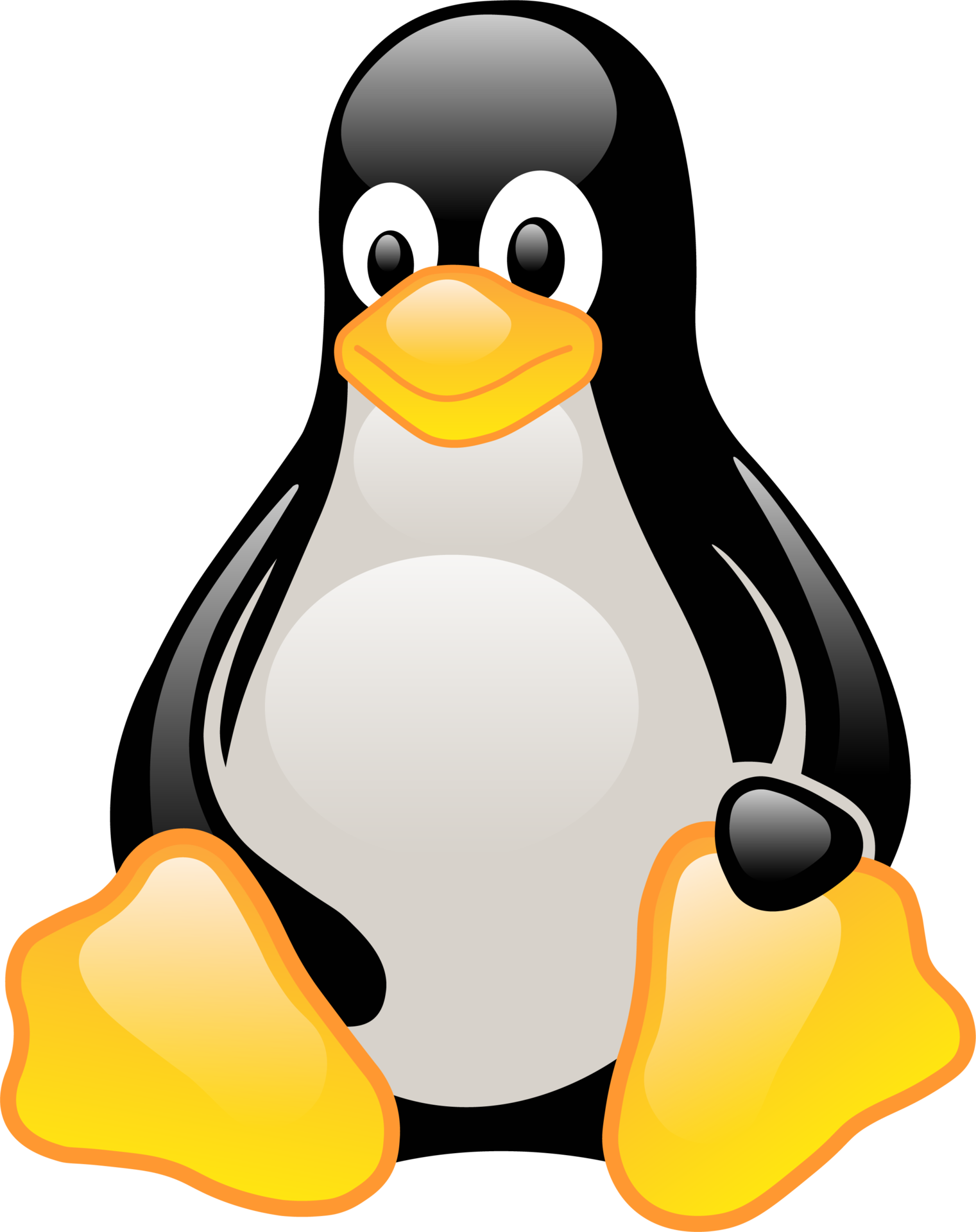 pwd, cd
pwd - Where I am
   /mnt/genome/user1

cd - Change Directory
cd   /mnt/eDNA
cd   ../../eDNA
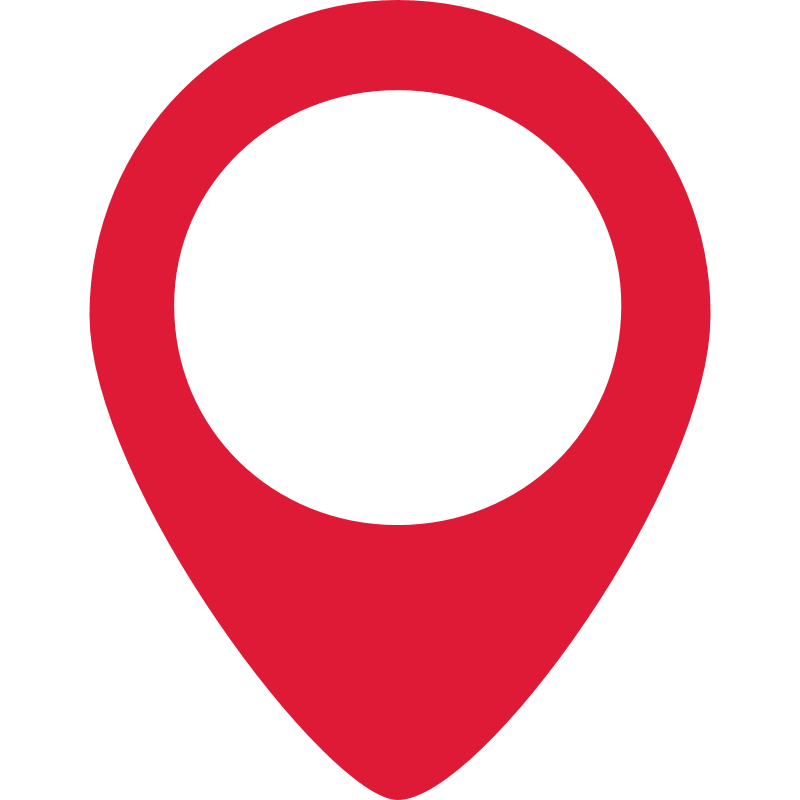 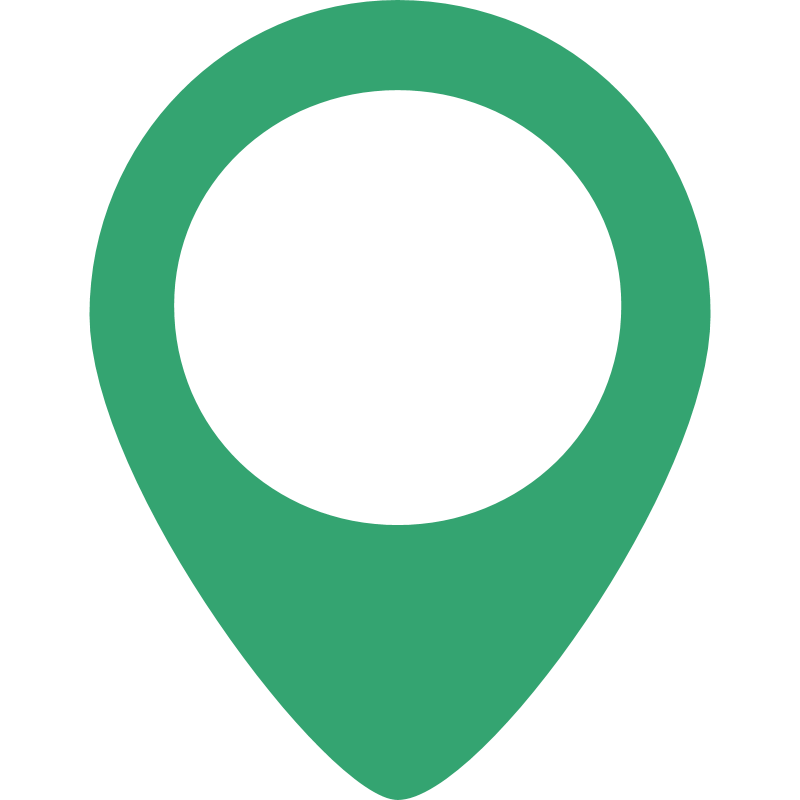 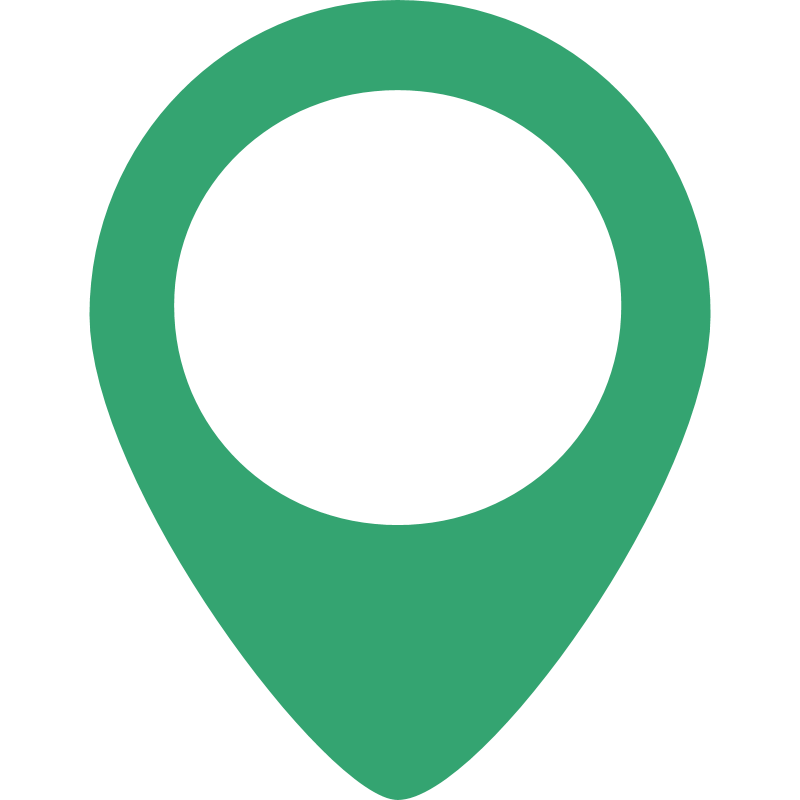 [Speaker Notes: Most softwares in linux are open source. According to build-in software “shell”, we can write codes and realize automatic operation]
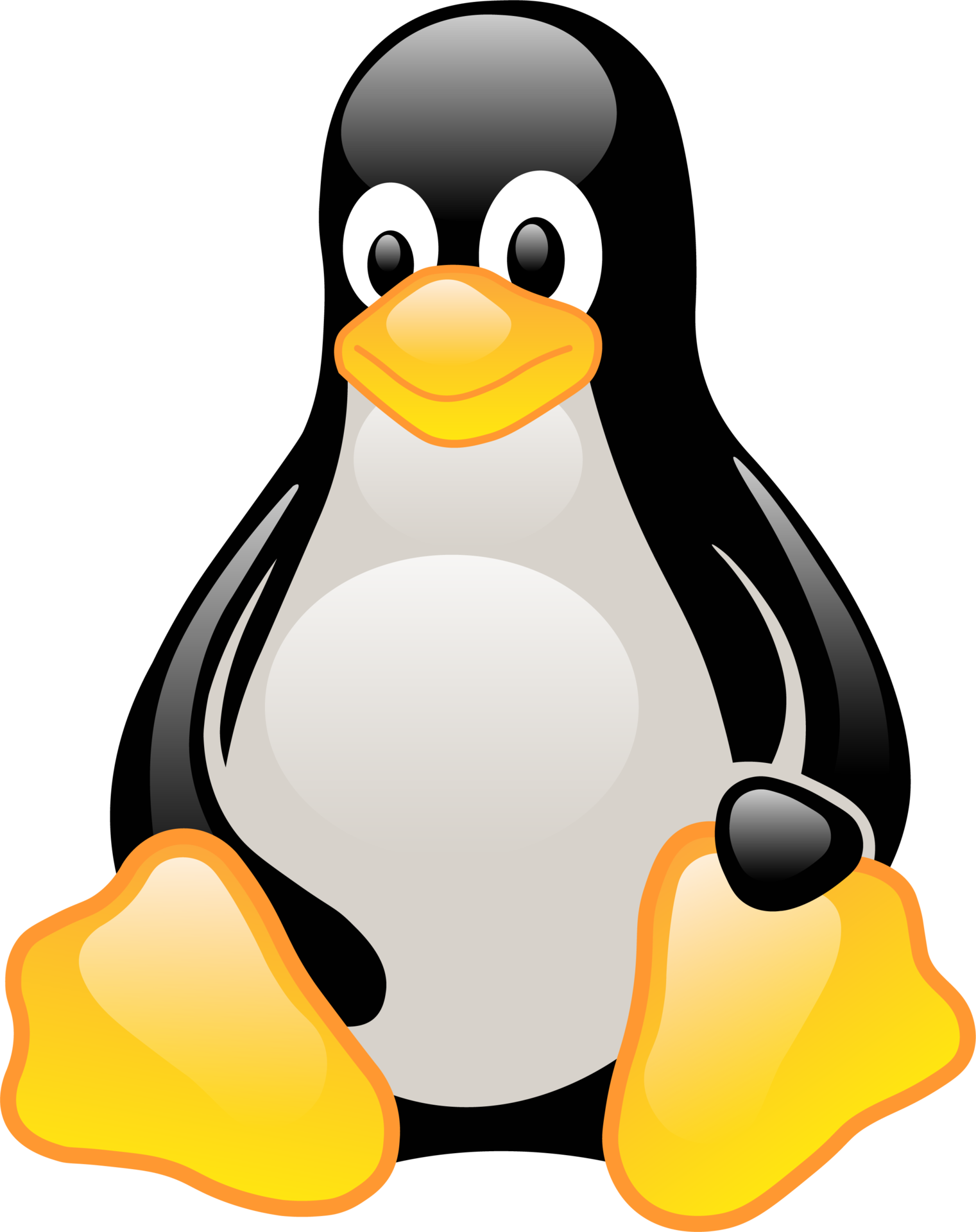 ls (list)
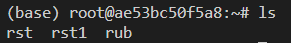 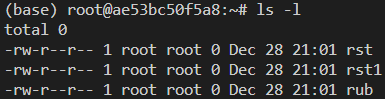 ls 
# ls can show a summery of your current directory   

ls -l
# ls -l can give you a list view with each item on its own line  

ls -la / ll
# ls -la or ll can show a detailed information including hidden files
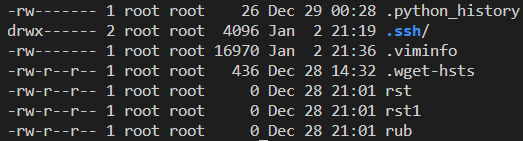 Owner and group of the file
Modified data
Permission State
r: read permission; w: write permission; x: execute permission 
① rwx means user permission; ② rwx means group permission;
③ rwx means others’ permission
[Speaker Notes: Most softwares in linux are open source. According to build-in software “shell”, we can write codes and realize automatic operation]
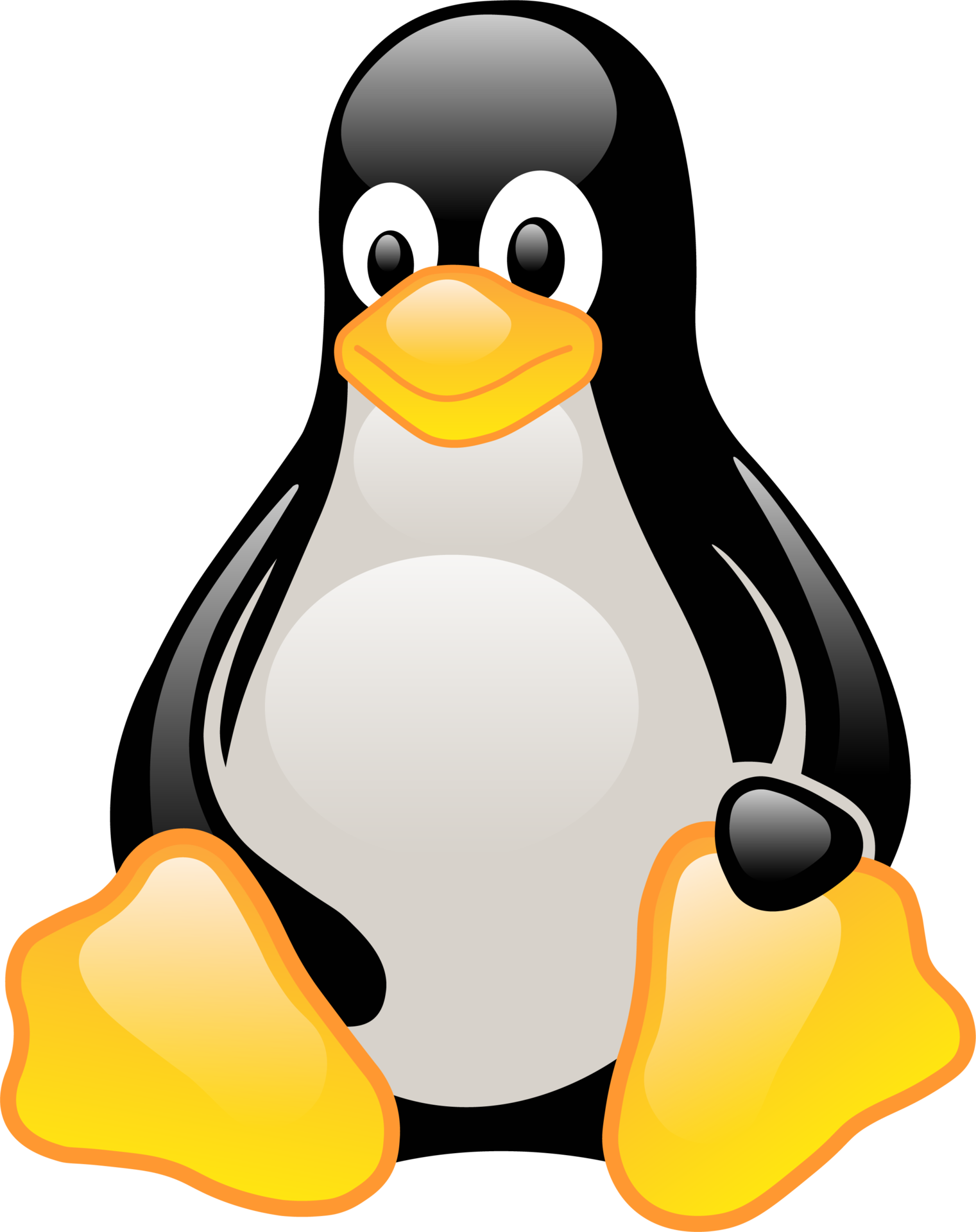 Creating and editing directories and files
mkdir - make directory
# generate a fold named “workshop”
 $mkdir workshop    

nano/touch
# create a null file named “workshop”
 $touch workshop.txt  
 $nano workshop.txt  

rm - remove
#delete fold “workshop” 
 $rm -r workshop
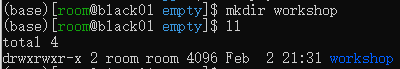 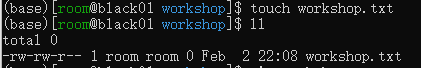 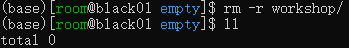 Tip: -r is needed if your object is fold instead of file
[Speaker Notes: Most softwares in linux are open source. According to build-in software “shell”, we can write codes and realize automatic operation]
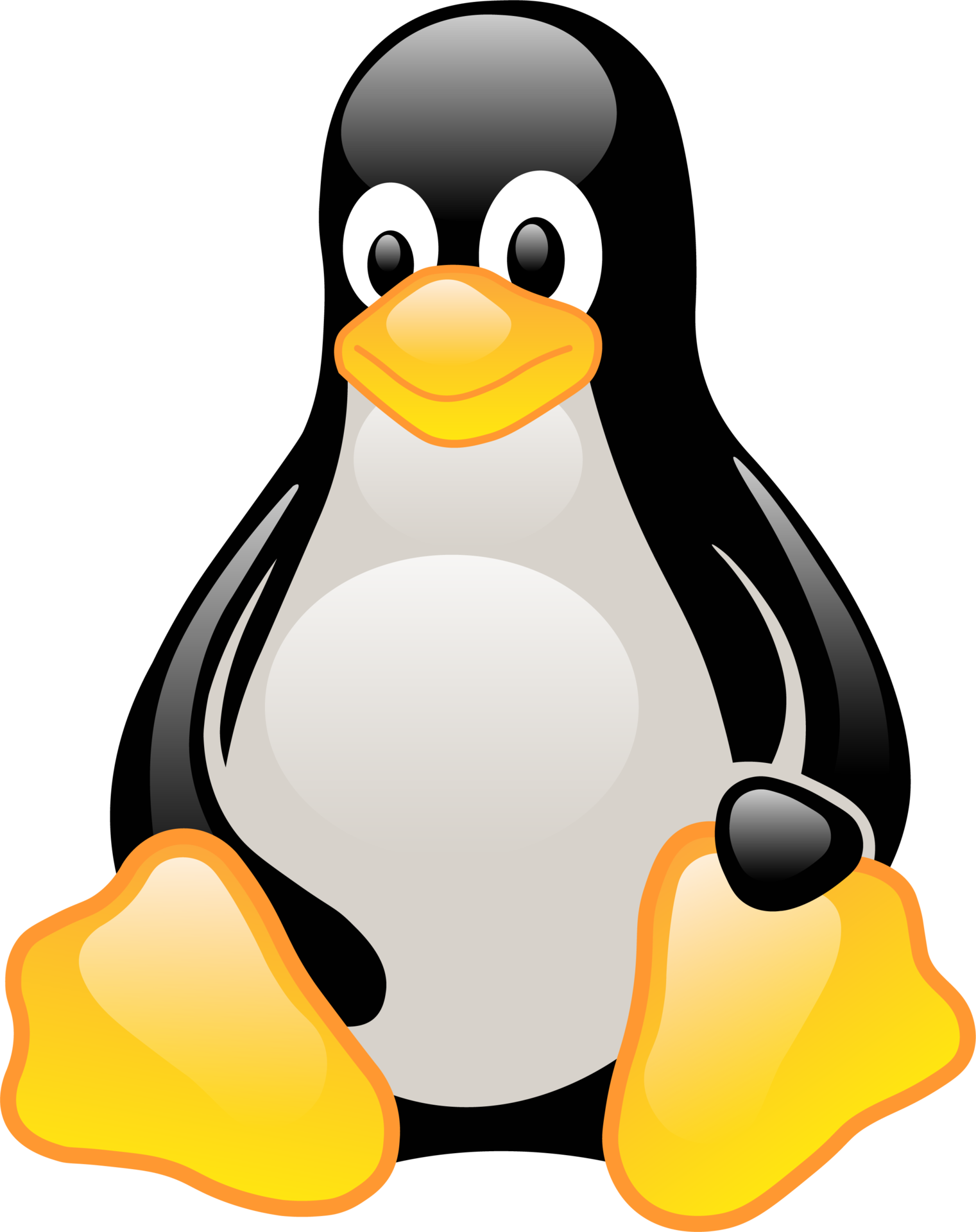 Creating and editing directories and files
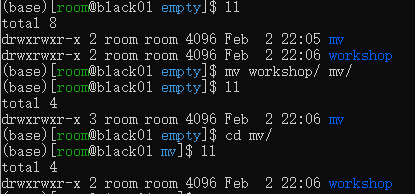 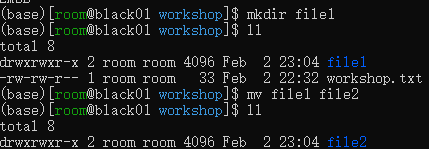 mv - move
# move * to directory “mv”
$mv * mv/
#rename file1 to file2
$mv file1 file2 

cp - copy 
# copy * to current path
$cp * ./ 

cat - concatenate
# integrate the content of “file1” into “file2”
$cat file1 >> file2
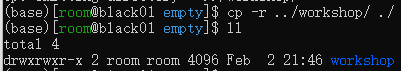 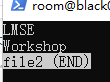 Cat Command
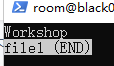 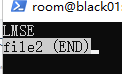 Tip: Symbol “>” means overwrite
[Speaker Notes: Most softwares in linux are open source. According to build-in software “shell”, we can write codes and realize automatic operation]
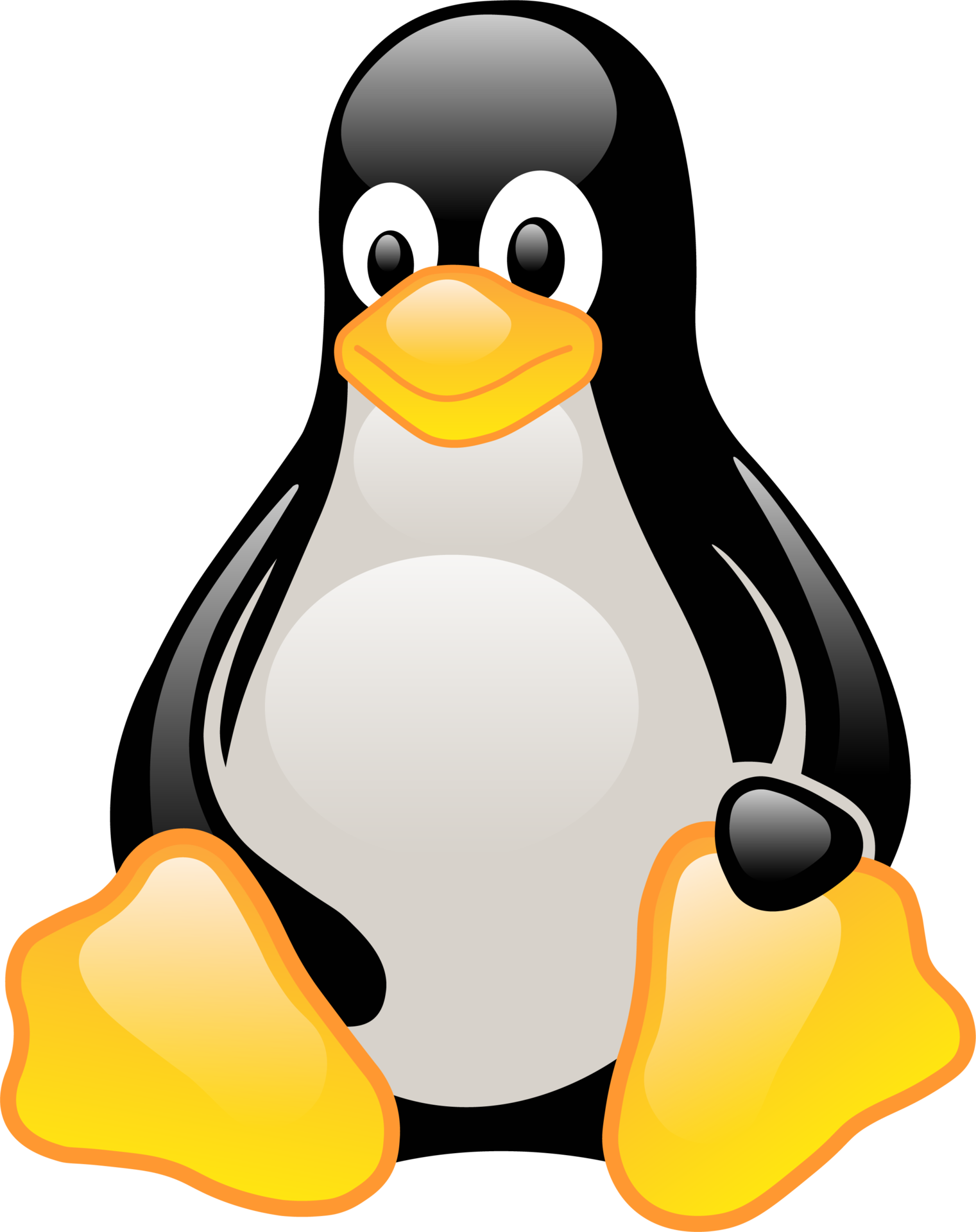 Explore file content - vim, sed
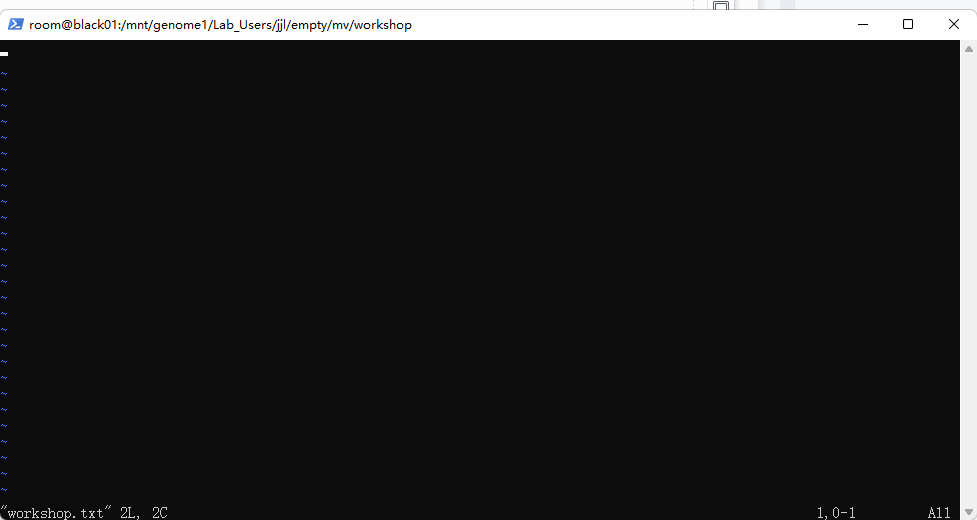 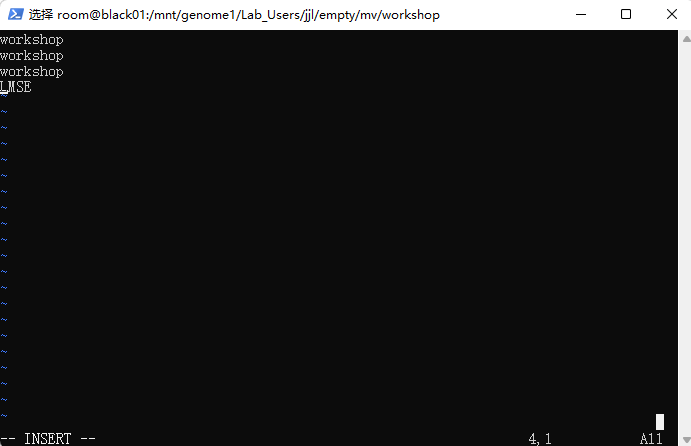 vim
#enter visual mode in “workshop.txt”
$vim workshop.txt

sed 
# replace all “species” in files into “sp”
$sed ‘s/species/sp/g’ tax.txt > newTax.txt
Press “i”
enter insert mode
and
 input “workshop”
Press “esc” to exit  insert mode and input “:wq” to save the content
[Speaker Notes: Most softwares in linux are open source. According to build-in software “shell”, we can write codes and realize automatic operation]
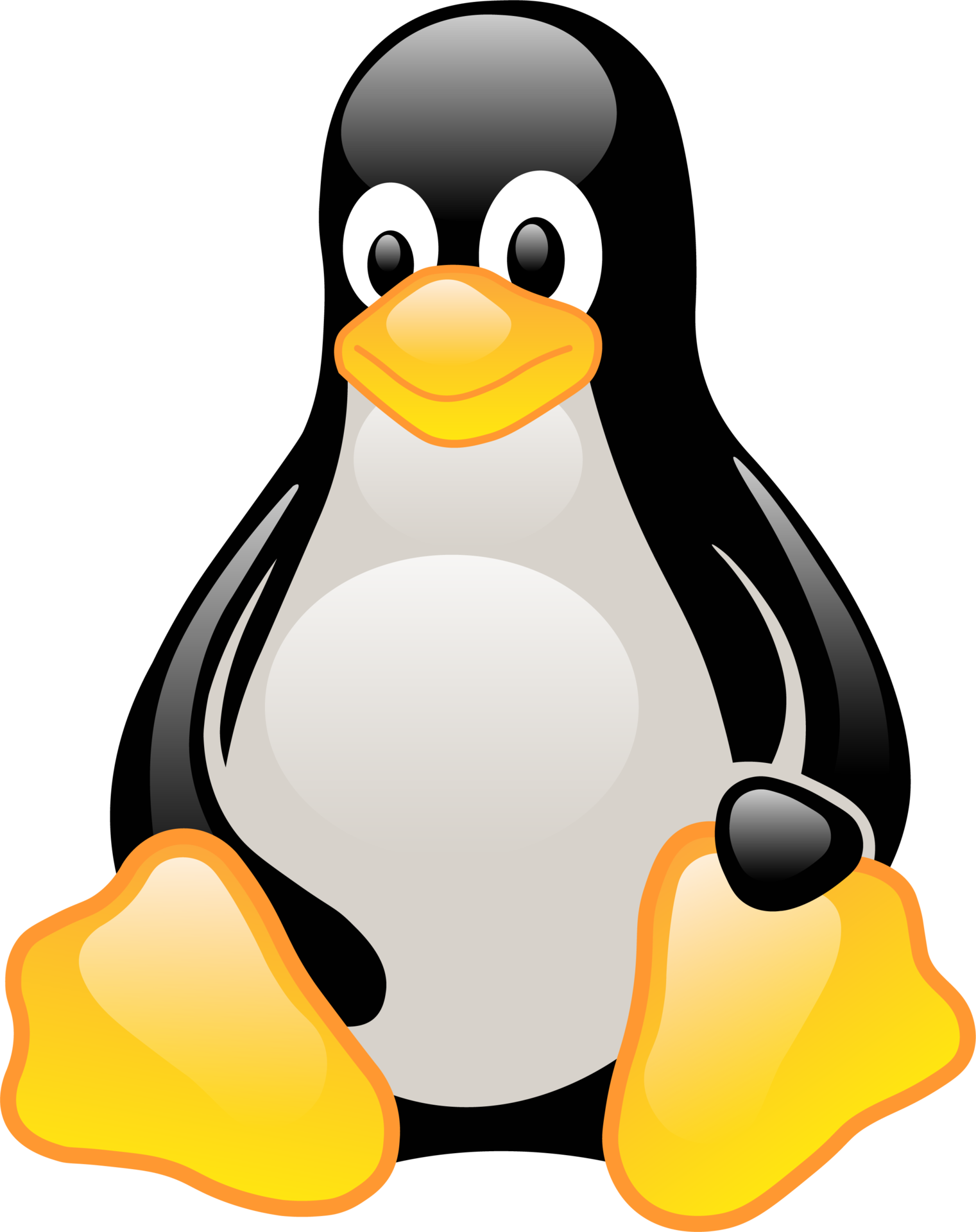 Explore file content
less
# display file1’s contents
$less file1
wc - word count
# print the line numbers, word number, byte number and name of “workshop.txt”
$wc workshop.txt

head 
# show the first two lines content of file “workshop.txt”
$head -n 2 workshop.txt
tail
# show the last two lines content of file “workshop.txt”
$tail -n 2 workshop.txt
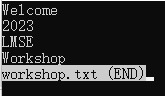 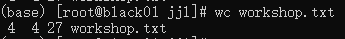 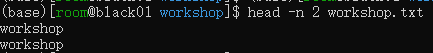 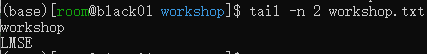 [Speaker Notes: Most softwares in linux are open source. According to build-in software “shell”, we can write codes and realize automatic operation]
Why we need create hard/soft link?
Save space!
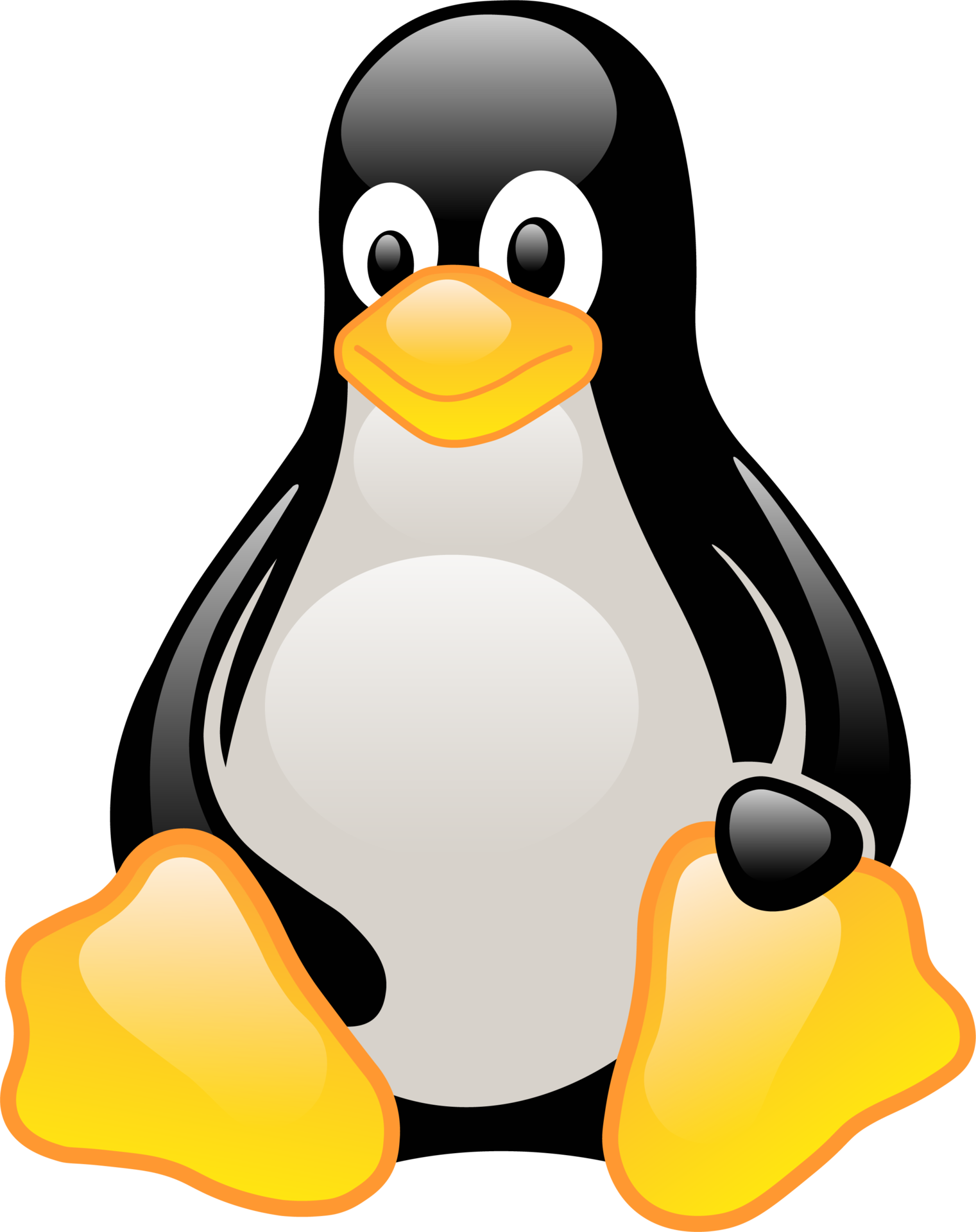 Symbolic links
ln - link
# create a hard link for file “LMSE_Workshop.txt” from previous path and name “workshop”
$ln ../LMSE_Workshop.txt workshop 

#create a soft link for file “LMSE_Workshop.txt”
$ln -s ../LMSE_Workshop.txt workshop1
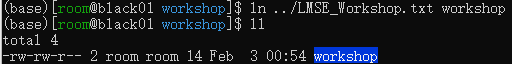 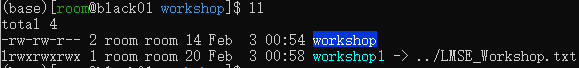 [Speaker Notes: Most softwares in linux are open source. According to build-in software “shell”, we can write codes and realize automatic operation]
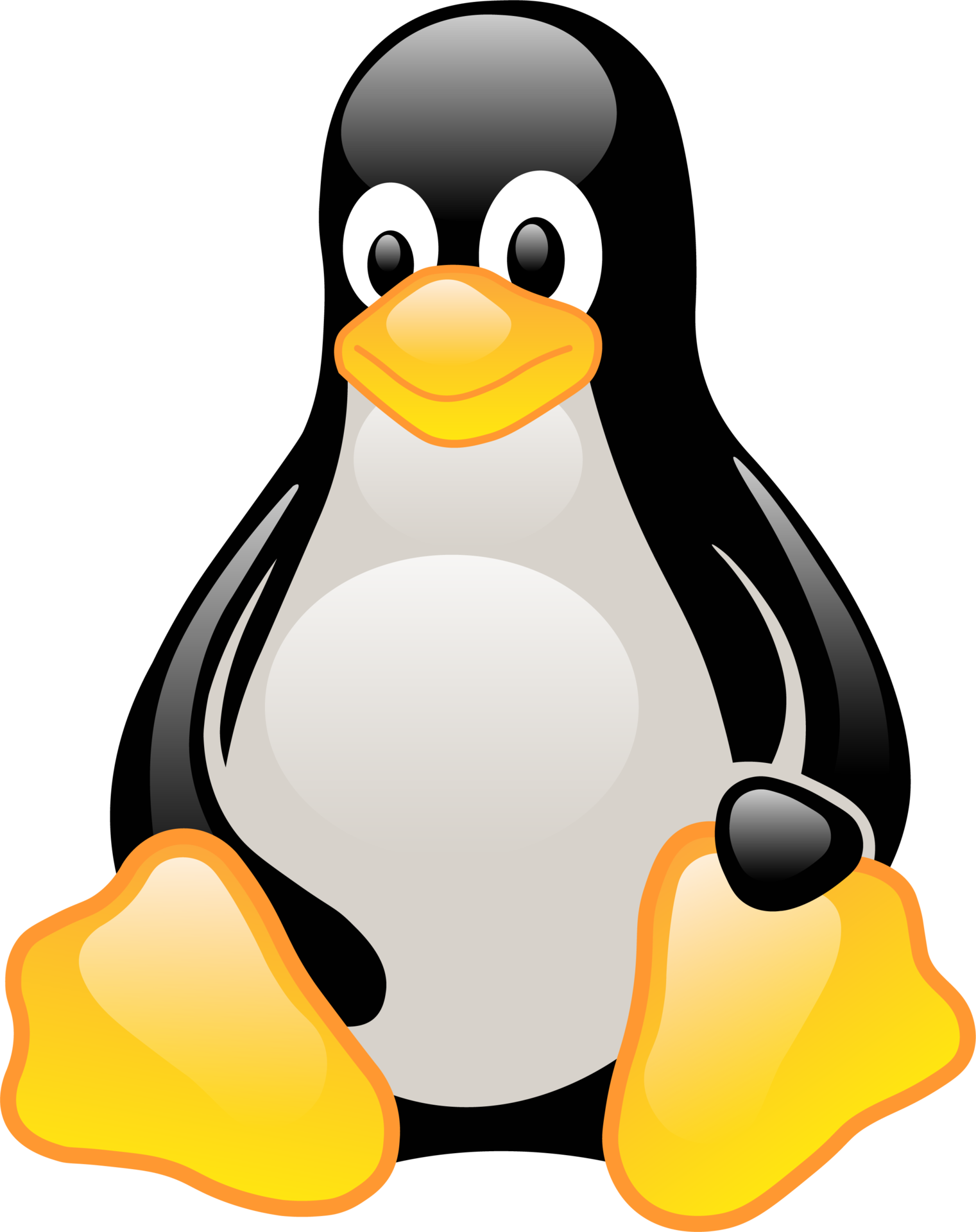 Compress and Uncompress
gunzip
  $gunzip -c file1.gz    		#uncompress file1
  $gzip file1 file1.gz    		#compress file1 into .gz format
tar
  $ln ../LMSE_Workshop.txt workshop 
  $tar -zxvf file1.tar.gz    		#uncompress .tar.gz format
  $tar -xvf file1.tar    		#uncompress .tar format 
  $tar -cxvf file1.tar.gz file1 	#compress file1 into file1.tar.gz
unrar
   $unrar -e *.rar    		#uncompress .rar format package
unzip
   $unzip *.zip     		#uncompress .zip format package
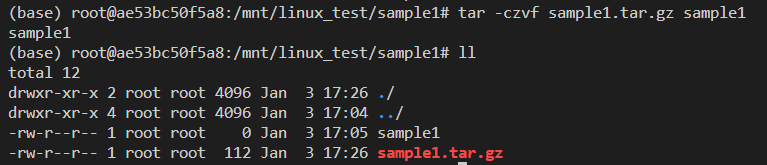 [Speaker Notes: Most softwares in linux are open source. According to build-in software “shell”, we can write codes and realize automatic operation]
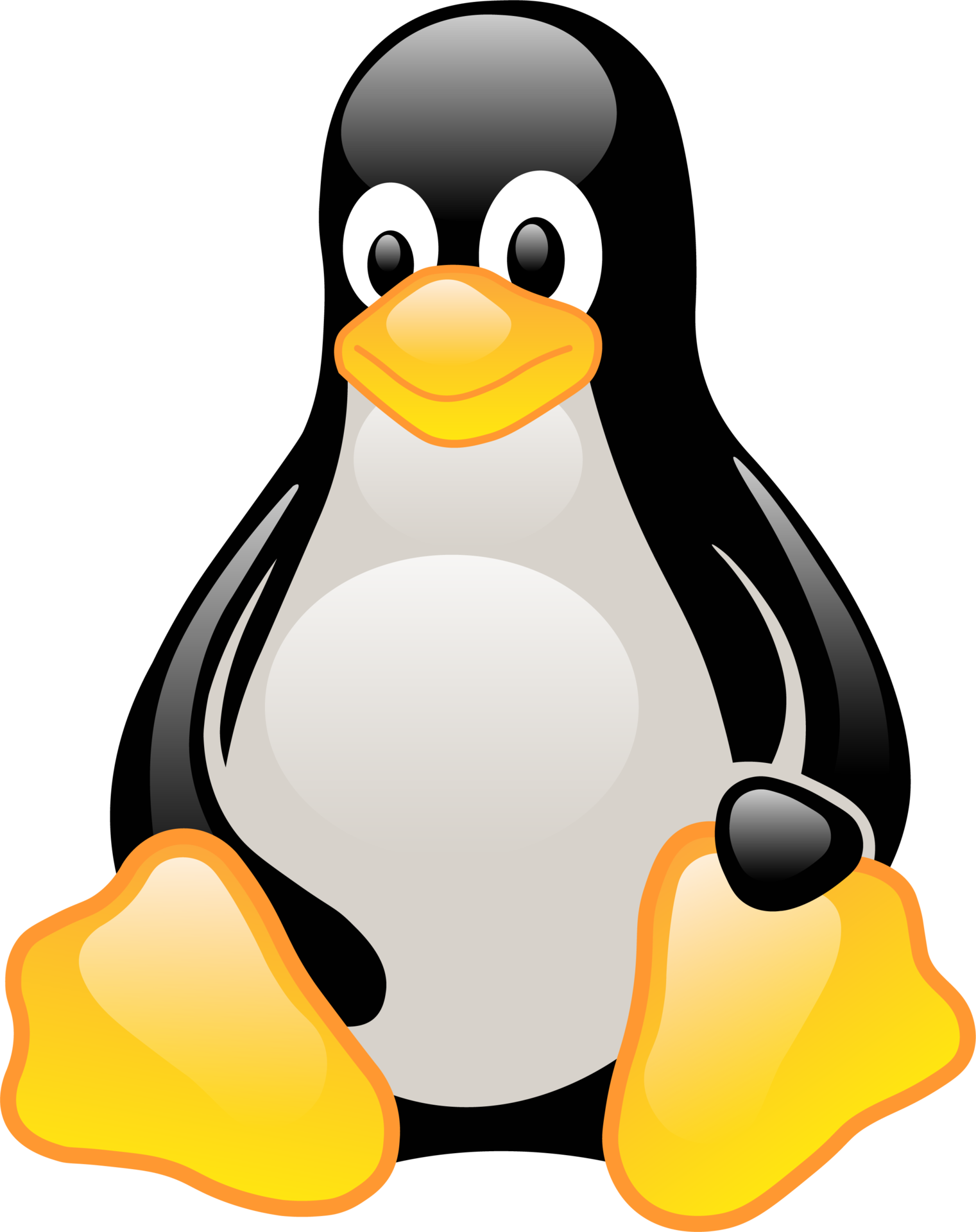 Compress and Uncompress
gunzip
  $gunzip -c file1.gz    		#uncompress file1
  $gzip file1 file1.gz    		#compress file1 into .gz format
tar
  $ln ../LMSE_Workshop.txt workshop 
  $tar -zxvf file1.tar.gz    		#uncompress .tar.gz format
  $tar -xvf file1.tar    		#uncompress .tar format 
  $tar -cxvf file1.tar.gz file1 	#compress file1 into file1.tar.gz
unrar
   $unrar -e *.rar    		#uncompress .rar format package
unzip
   $unzip *.zip     		#uncompress .zip format package
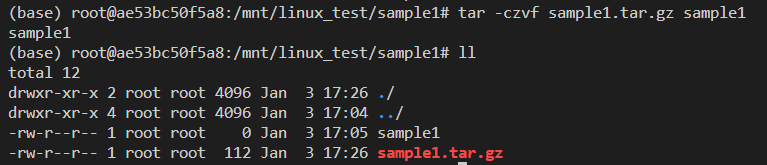 [Speaker Notes: Most softwares in linux are open source. According to build-in software “shell”, we can write codes and realize automatic operation]
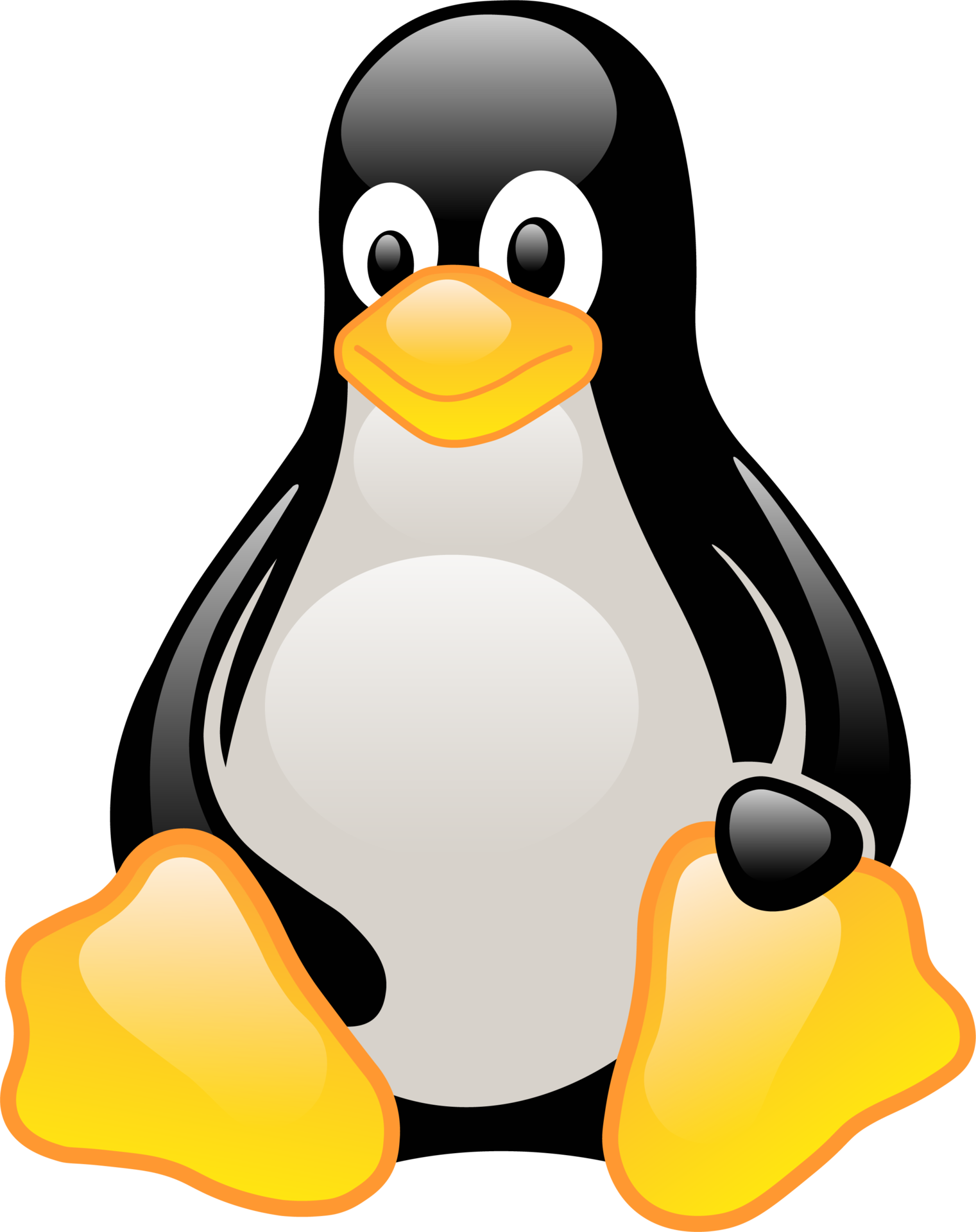 Repeating your commands using loops
The real power of the shell is the ability to repeat commands on multiple targets. This is useful for example for creating multiple folders, moving files into each folder, running pipeline on multiple samples etc.

    For example, we can use a for loop to print “hello” 10 times to screen by typing
    $for num in {1..10}; do echo "hello"; done

It would be extremely useful when running a pipeline on multiple samples;
$for x in sample*; do cd $x; mafft <mafft command>; raxml <raxml command>; cd ..; done
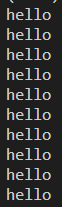 [Speaker Notes: Most softwares in linux are open source. According to build-in software “shell”, we can write codes and realize automatic operation]
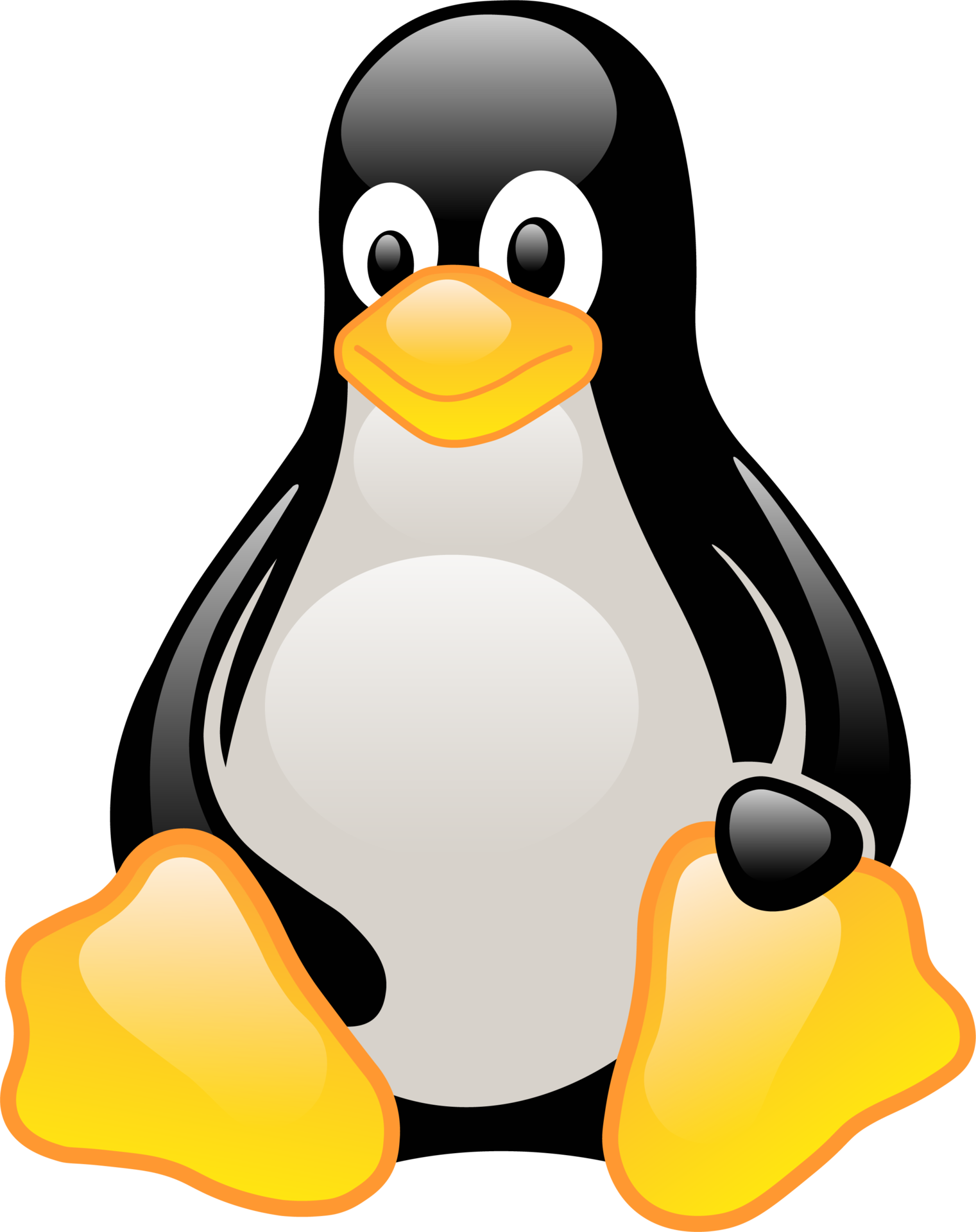 Locating softwares/scripts
whereis 
 #looking for python in system
 $whereis python 



type   
#type command line also can be used to locate software or command find
$type -a python
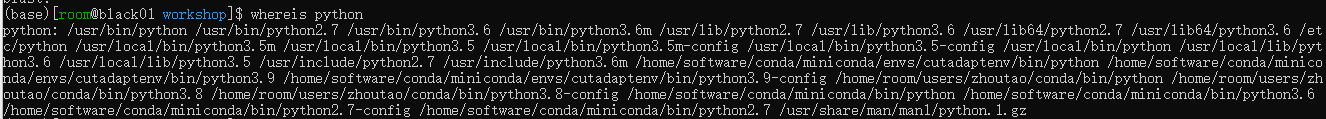 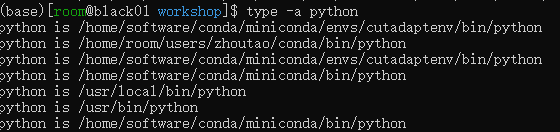 [Speaker Notes: Most softwares in linux are open source. According to build-in software “shell”, we can write codes and realize automatic operation]
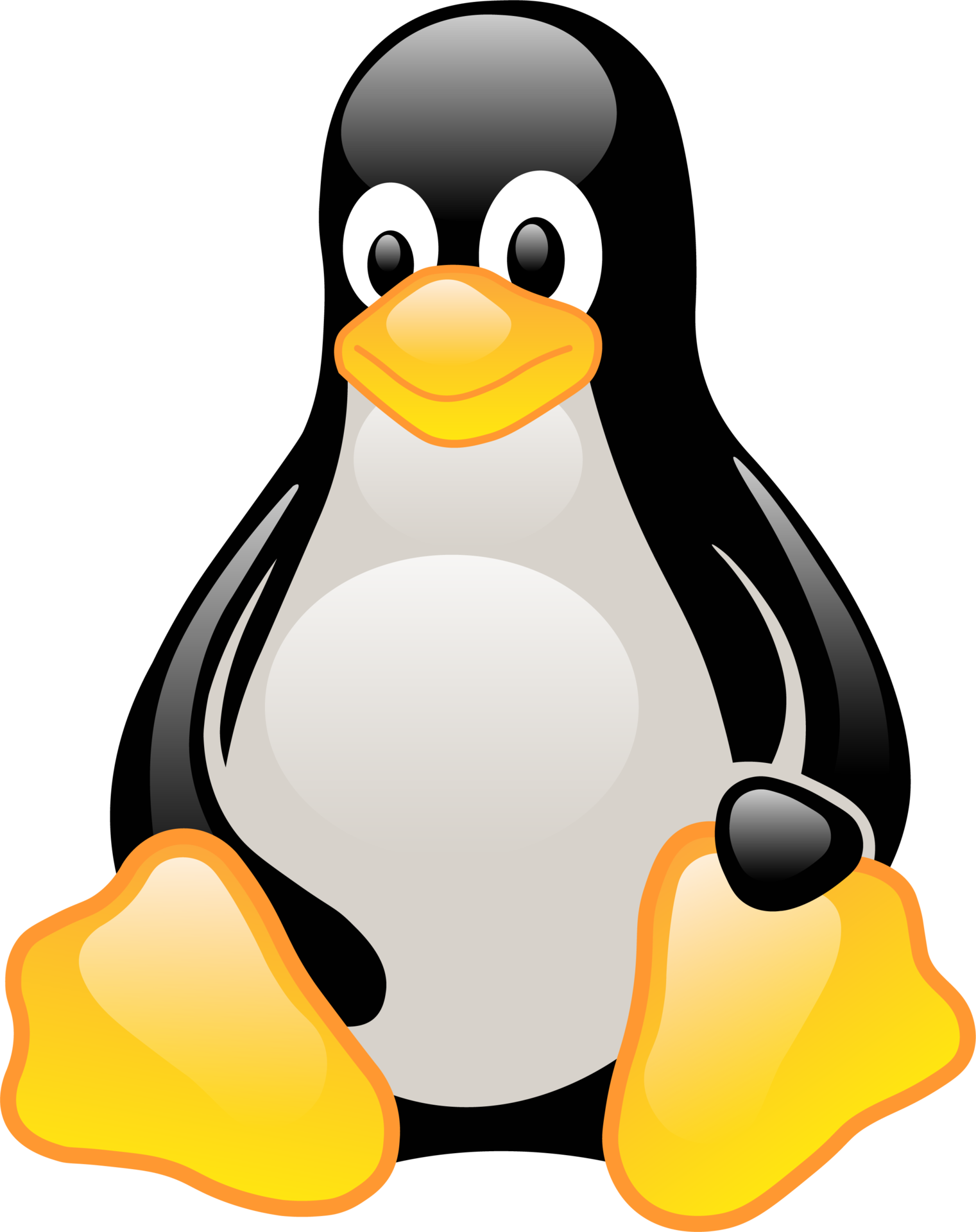 Running and monitoring your commands in the background
nohup 
 #invoke abyss1.3.7 and assemble the genome background
 $nohup /home/software/abyss-1.3.7/ABYSS/ABYSS -o consensus.fa -k 64 reads1.fq\ reads2.fq &


#A file named “nohup.out” will be generated, which record the process of software running.

jobs   
#jobs can show your submit nohup programs

kill   
#kill can shut down your submit nohup programs
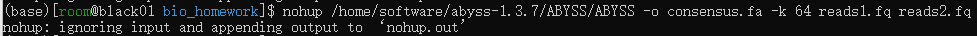 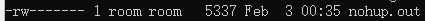 [Speaker Notes: Most softwares in linux are open source. According to build-in software “shell”, we can write codes and realize automatic operation]
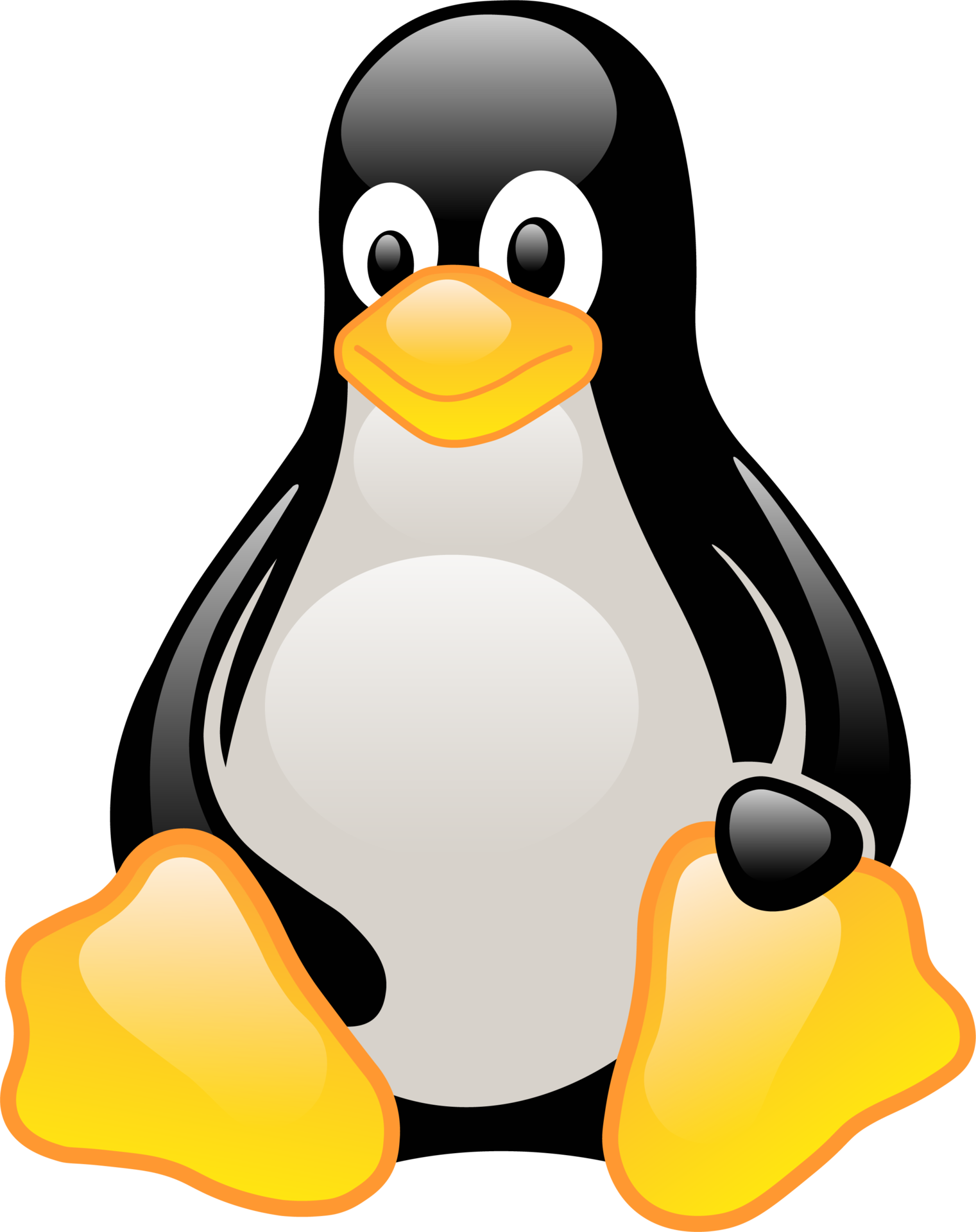 Monitoring system dynamics
du - show the current running progress
 $top
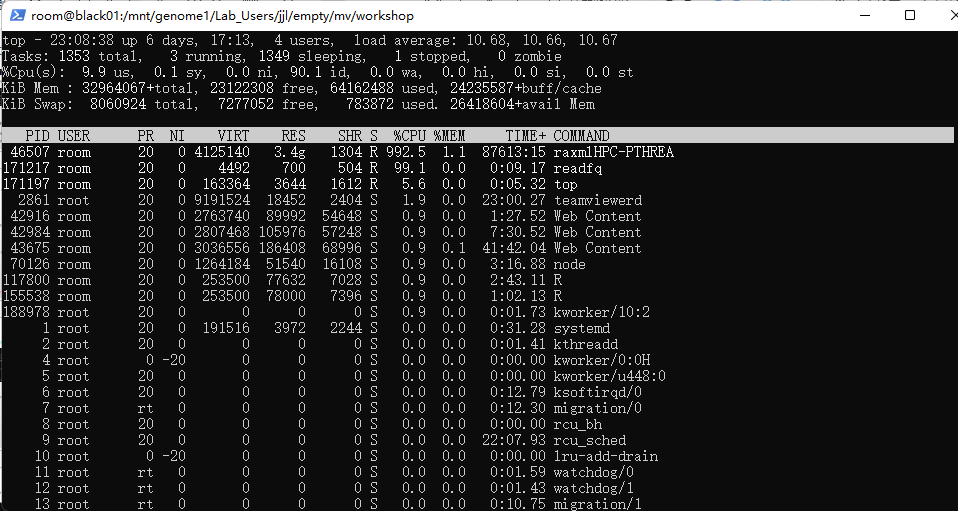 [Speaker Notes: Most softwares in linux are open source. According to build-in software “shell”, we can write codes and realize automatic operation]
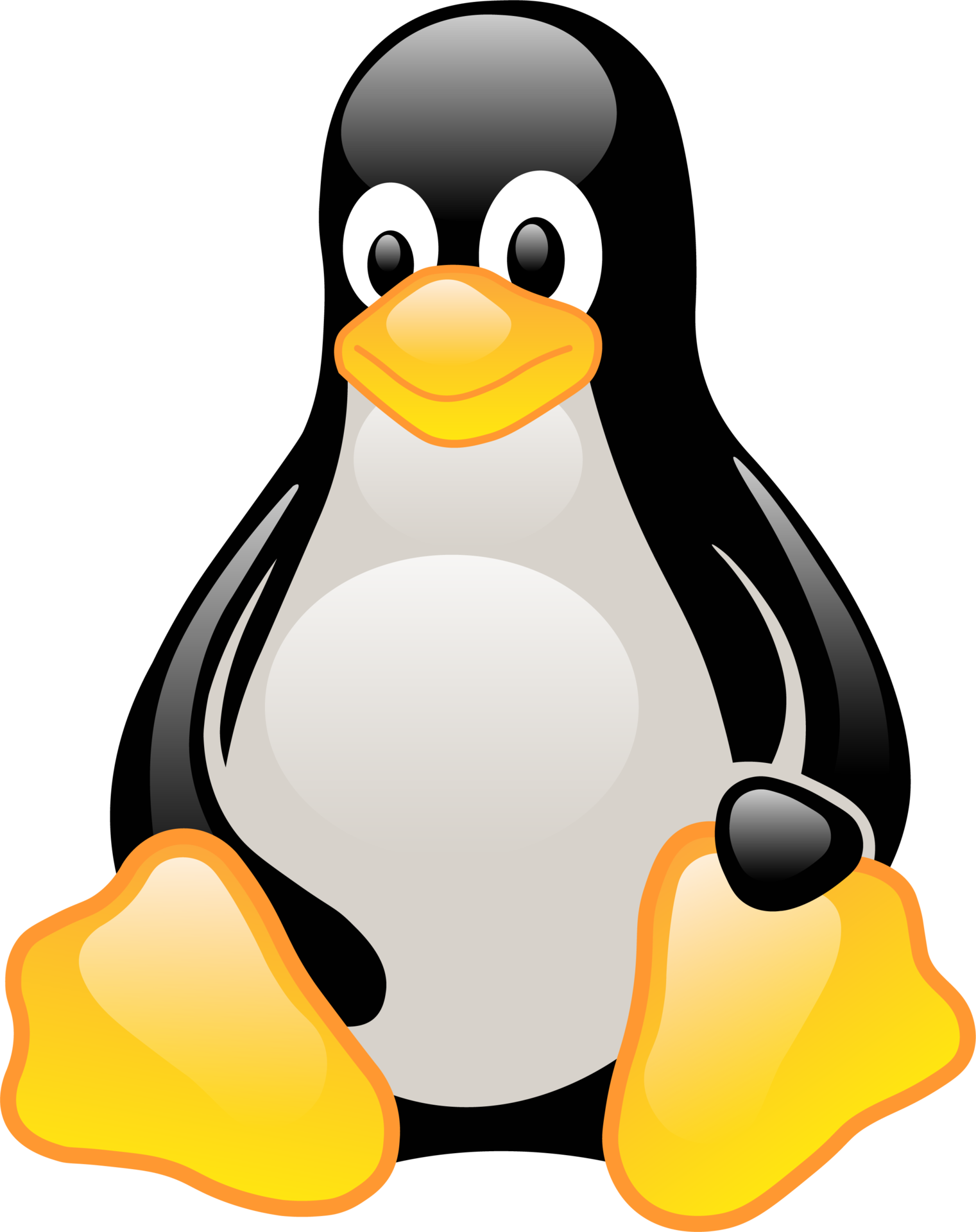 Monitoring system dynamics
top
#check the size of each folder in the current path
$du -h -d 1


grep 
#grep running python script in the system
$ps -ef |grep python
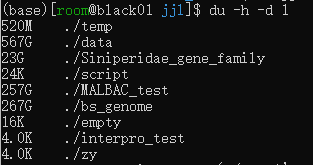 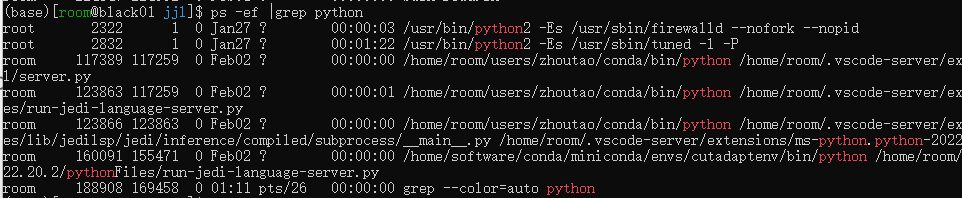 [Speaker Notes: Most softwares in linux are open source. According to build-in software “shell”, we can write codes and realize automatic operation]
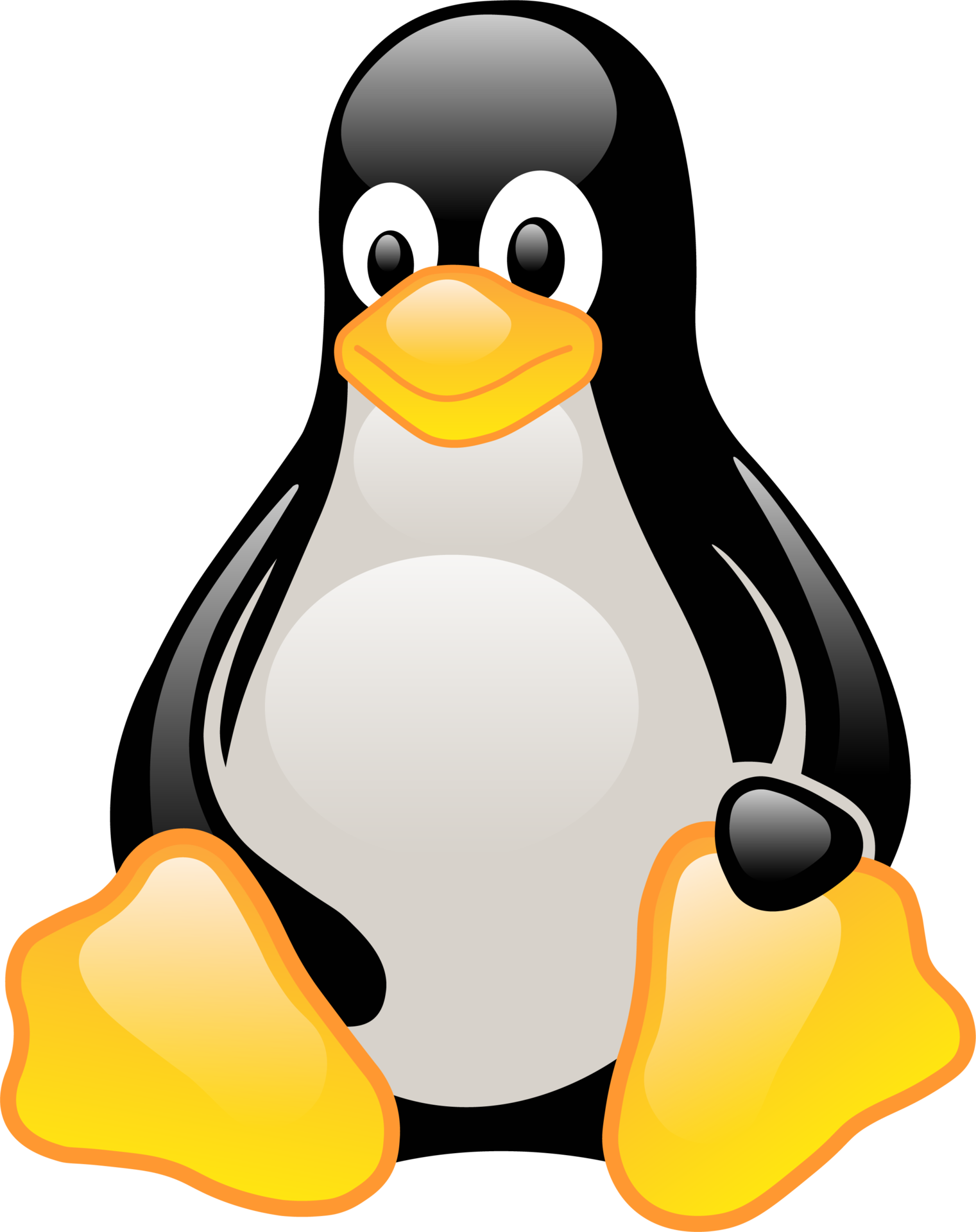 Transfer your files between hosts
scp - security copy
#transfer files from source to target
$scp file_source file_target

copy “libidn.so.11” from host:10.32.5.141 to local

#”-i” is needed when using identity file

copy folder “test” from local to host:10.32.1.106
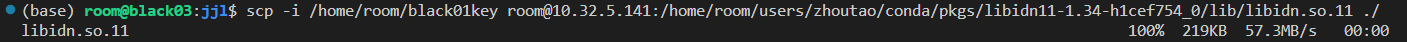 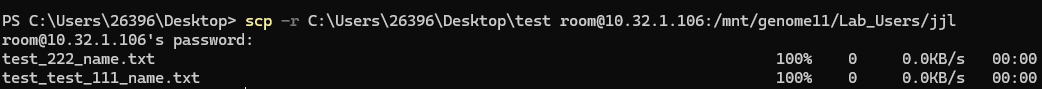 [Speaker Notes: Most softwares in linux are open source. According to build-in software “shell”, we can write codes and realize automatic operation]
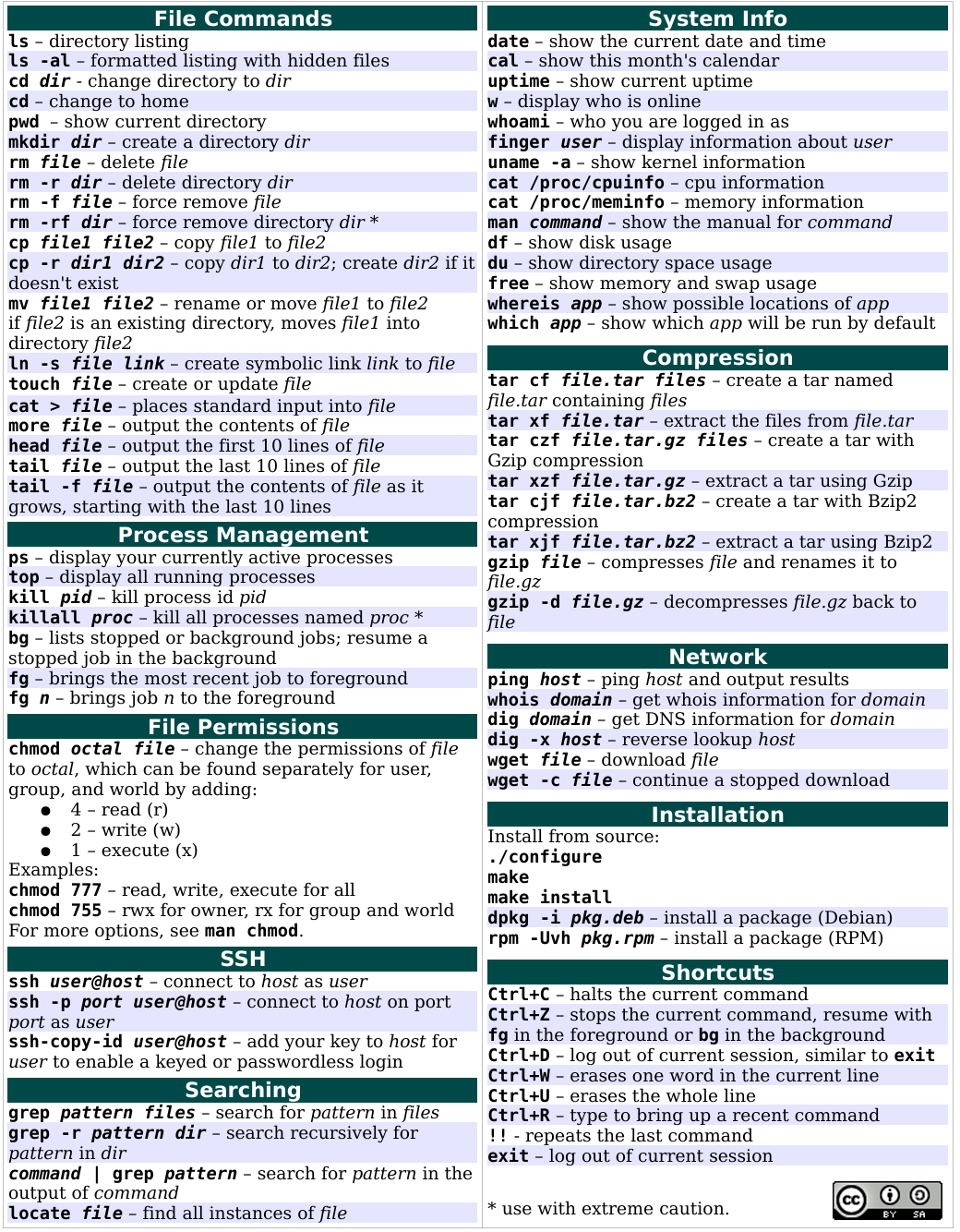 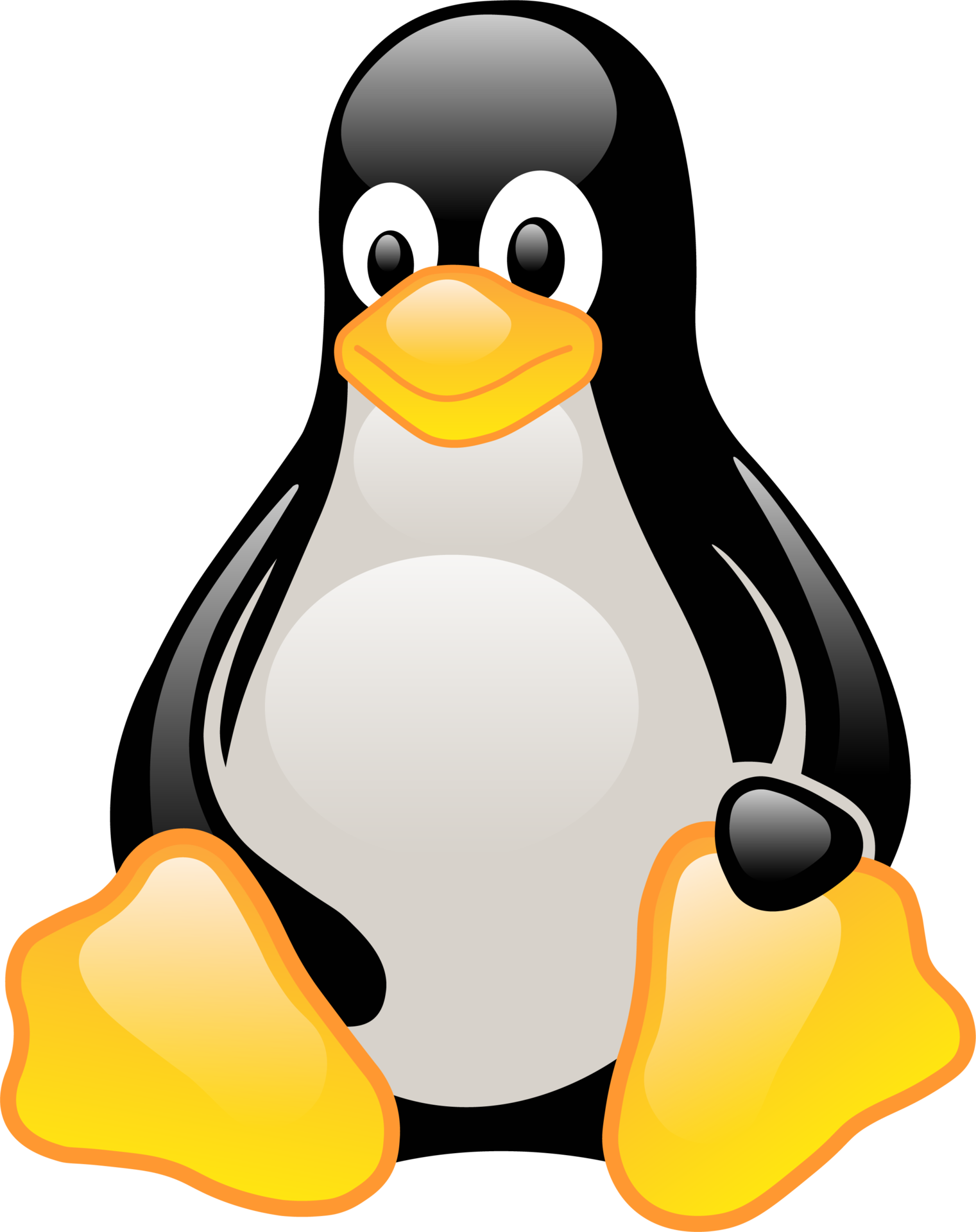 Learn by yourself !
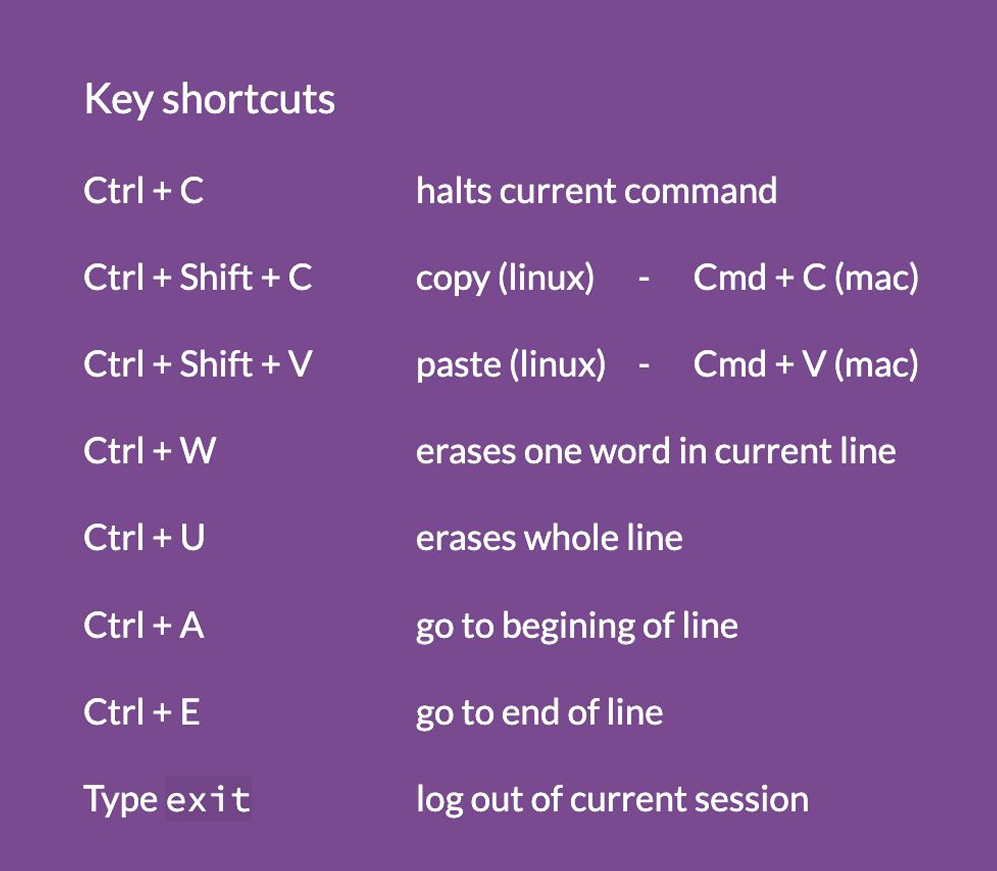 [Speaker Notes: Most softwares in linux are open source. According to build-in software “shell”, we can write codes and realize automatic operation]
"Unix was not designed to stop its users from doing stupid things, as that would also stop them from doing clever things."  - Doug Gwyn
Thanks!
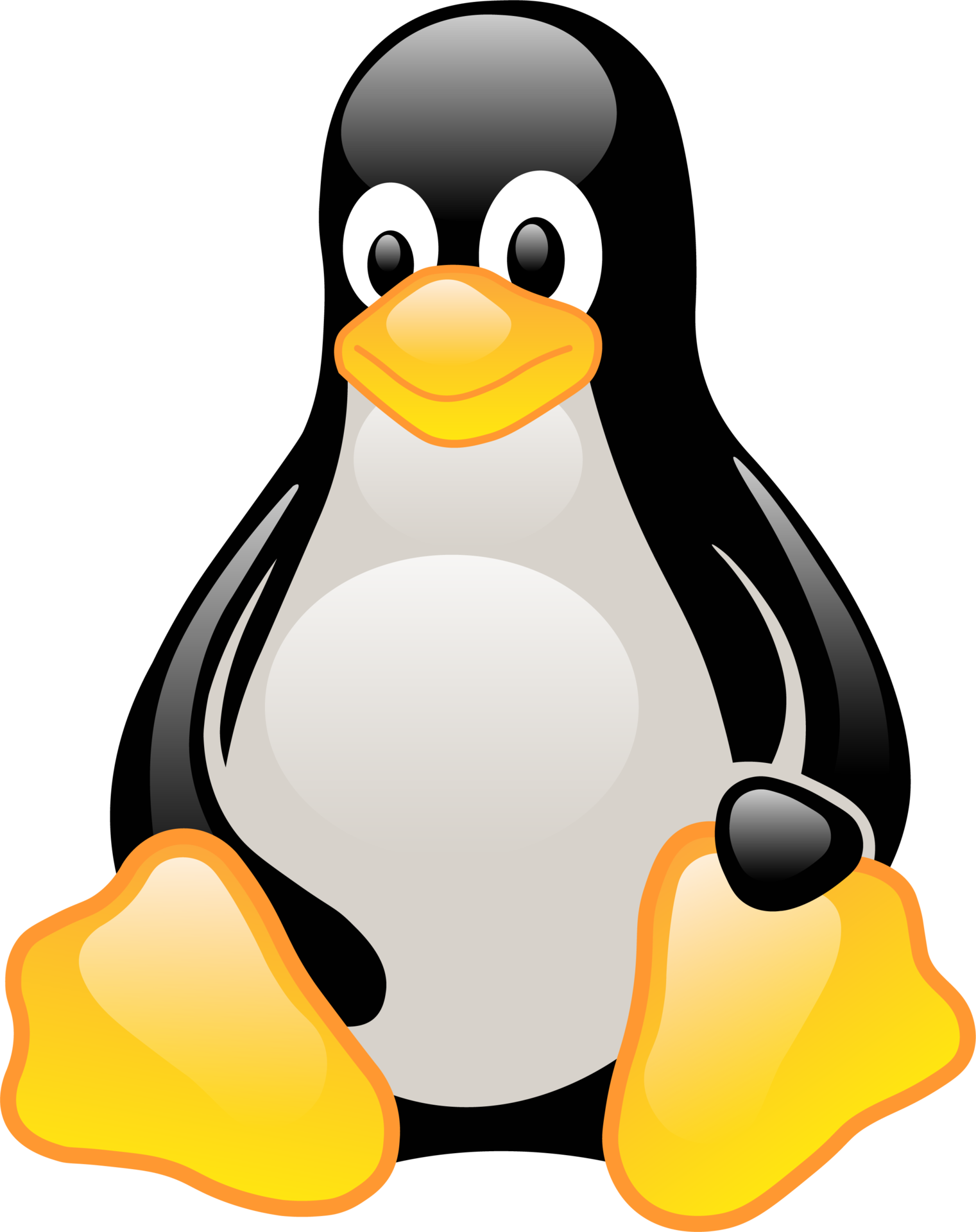